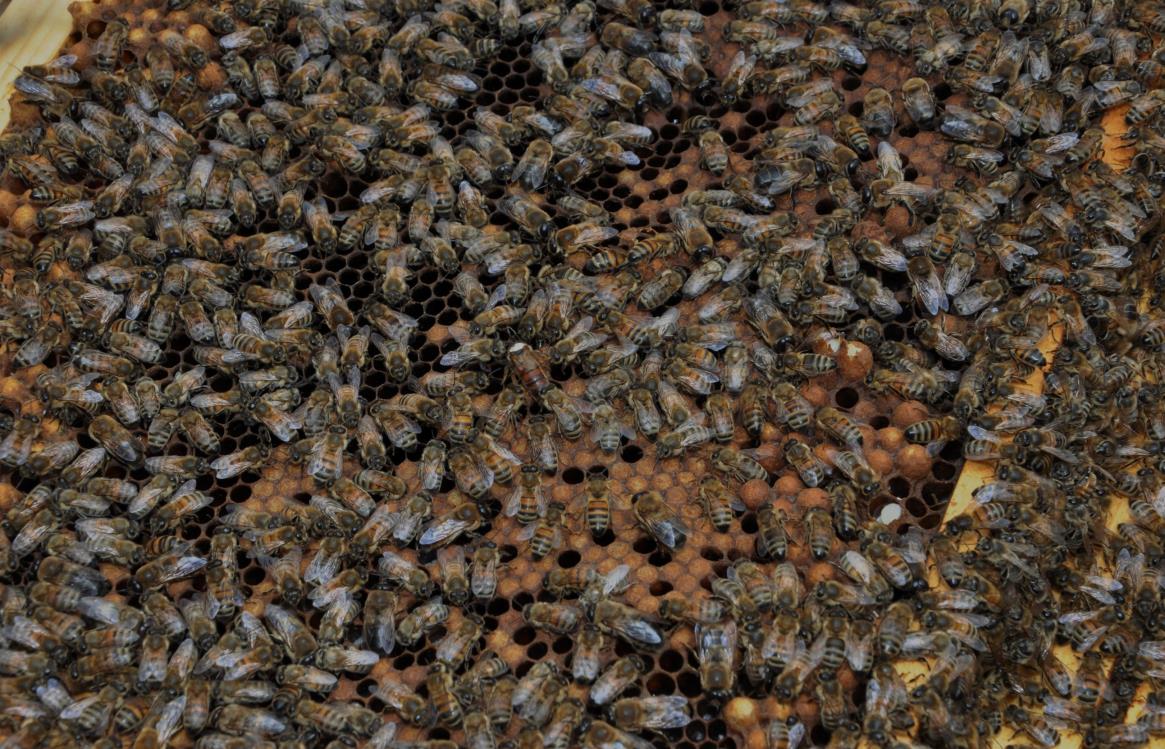 Königinnenzucht
im Miniplus nach Martin Hunzinger
Anbrüter undweiselloses 
Endpflegevolk
(oder Brutschrank)
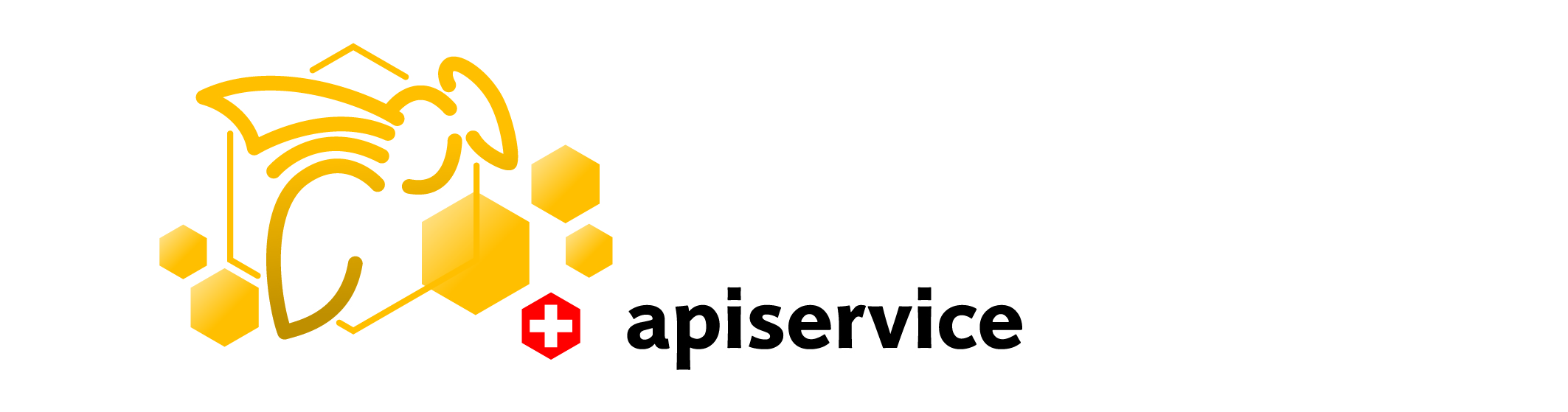 Autor: Jürg Glanzmann
Juli 2013
©apiservice-gmbh
Bienengesundheitsdienst
[Speaker Notes: Redaktion Jürg Glanzmann
Fotos Ruedi Ritter
Diverse Fotos Martin Hunzinger und Jürg Glanzmann

Vorwort:
Zuchtsystem ist eigenständig! 
Waben werden nicht in Wirtschaftsvölker oder Ableger integriert
Rassenunabhängig
Einfaches zügiges Züchten
Für den Kleinimker wie auch für den Profi]
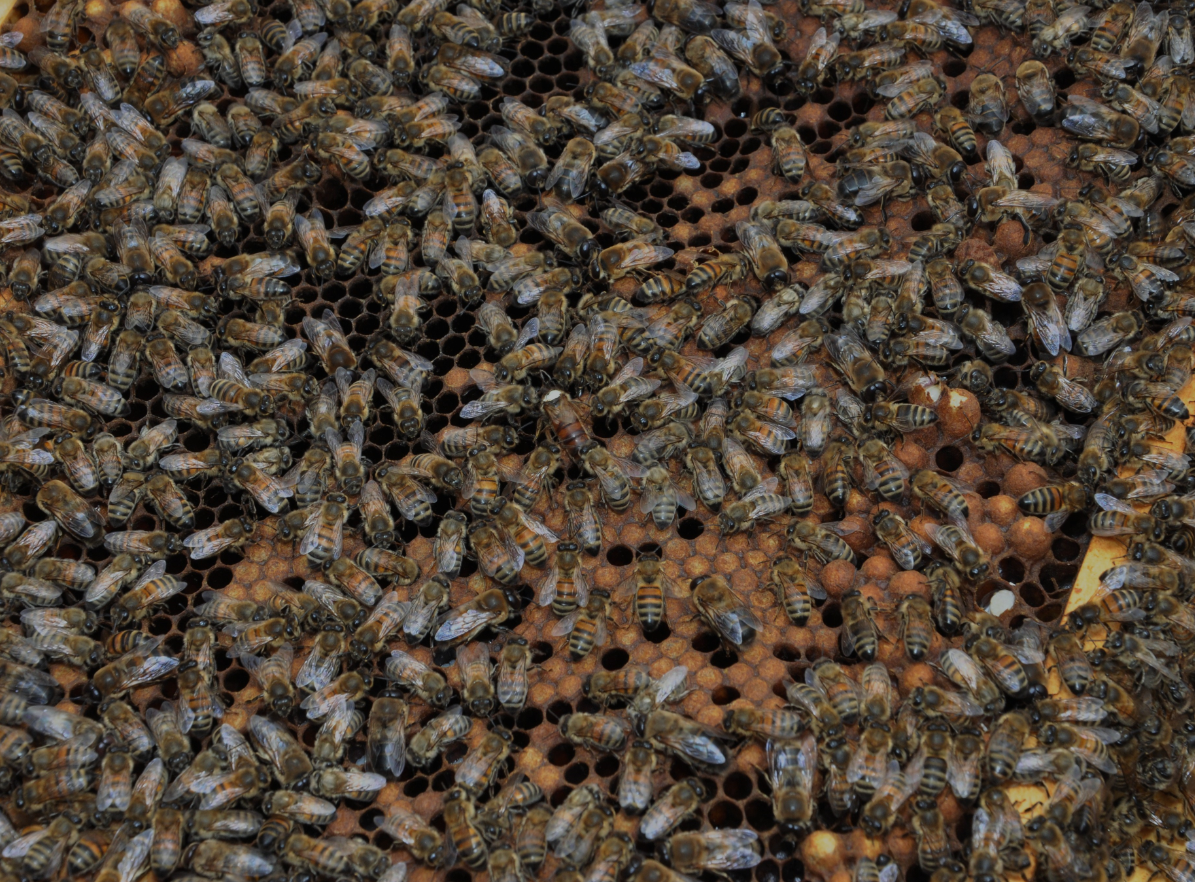 Ablauf Vortrag

Biologie Varroamilbe

Varroamilbe, Viren und andere Krankheiten

Hauptursachen der Winter-verluste

Konzept Varroabekämpfung
Ablauf Vortrag

Biologie Varroamilbe

Varroamilbe, Viren und andere Krankheiten

Hauptursachen der Winter-verluste

Konzept Varroabekämpfung
Ablauf Vortrag

Biologie Varroamilbe

Varroamilbe, Viren und andere Krankheiten

Hauptursachen der Winter-verluste

Konzept Varroabekämpfung
Ablauf Vortrag

Biologie Varroamilbe

Varroamilbe, Viren und andere Krankheiten

Hauptursachen der Winter-verluste

Konzept Varroabekämpf
Anbrüter/Pflegevolk
Zuchtstoffauslese /Umlarven
Begattungseinheiten bereitstellen
Zellen verschulen
Begattungsstation
Königinnen prüfen und zeichnen
Miniplus mit 3 Brutzargen und 2 bis 4 Honig-Zargen
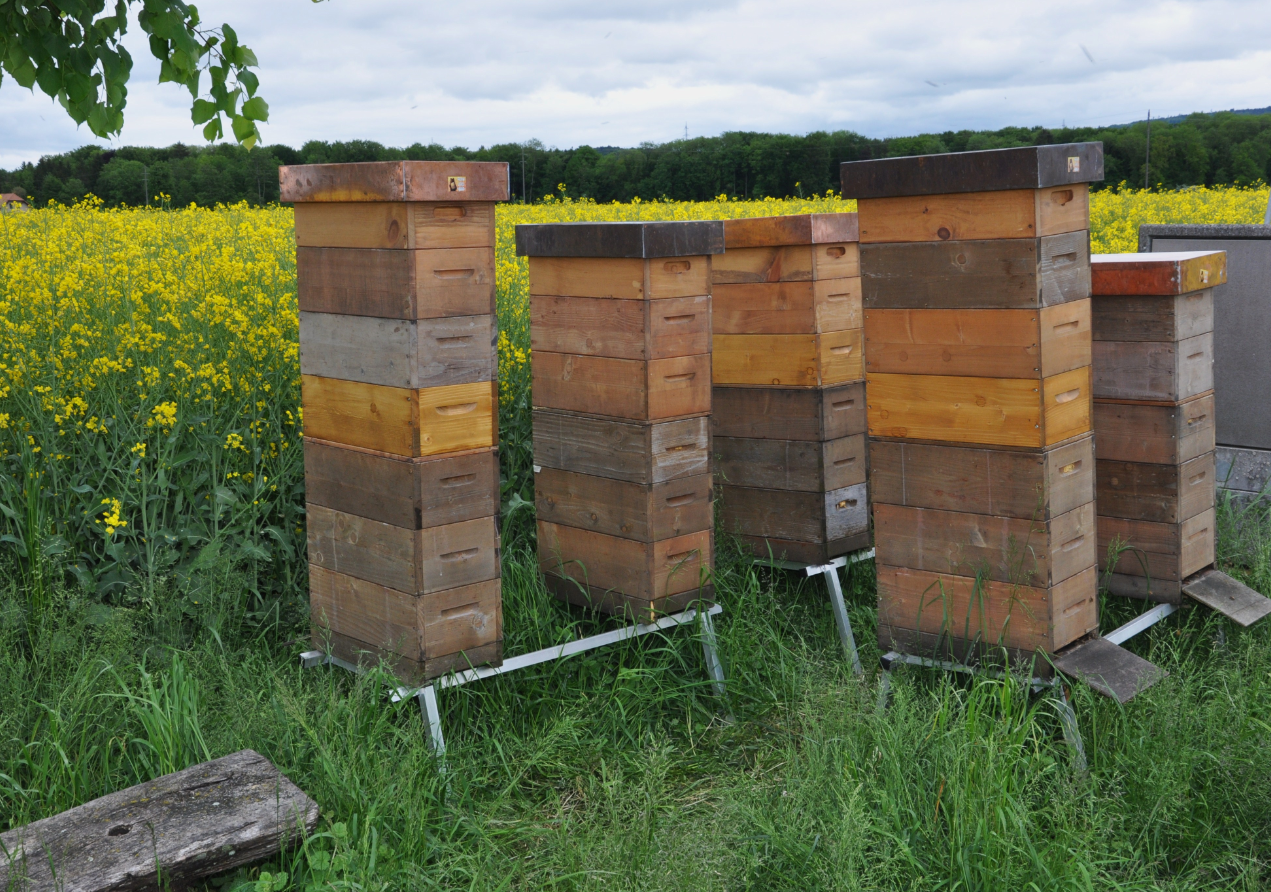 Miniplus mit 3 Brutzargen und 2 bis 4 Honig-Zargen
[Speaker Notes: Starke Miniplusvölker (Miniplus-Winterkasten mit 13 Waben pro Zarge) 
mit 3 Honigaufsätzen werden als Ausgangmaterial für Anbrüter- und Pflegevölker benötigt.
Die gefüllten Honigwaben ersetzen bei den Miniplus die Futtergeschirre!]
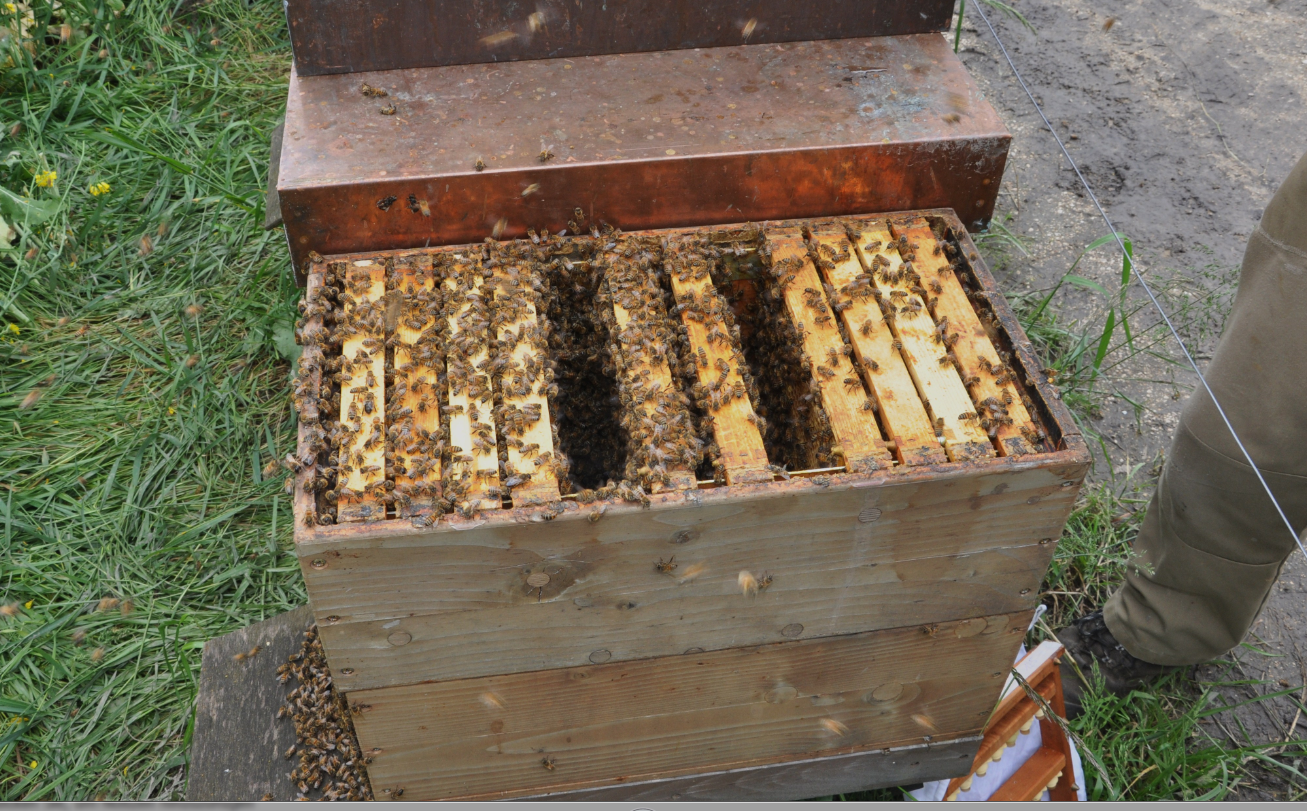 1. Anbrüter/Pflegevolk
kräftiges 
vitales 
Volk
[Speaker Notes: Es muss viel, ja sehr viel Bienenmasse da sein, um dann 2 Zuchtrahmen à 21 Zellen zu geben!!!]
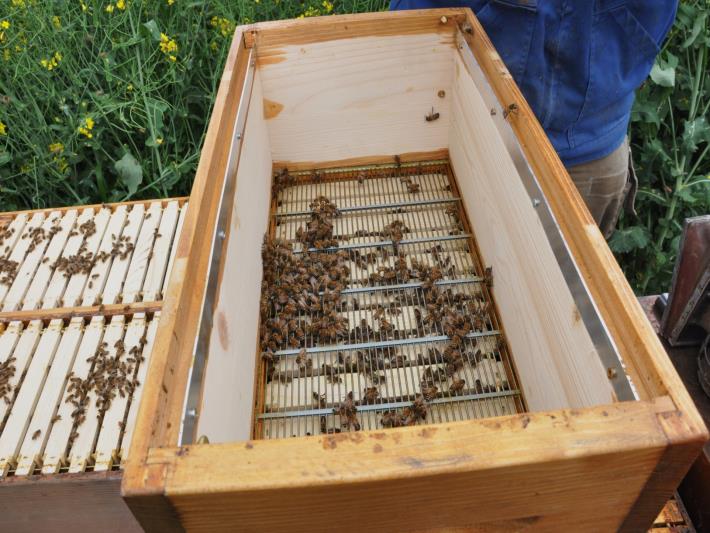 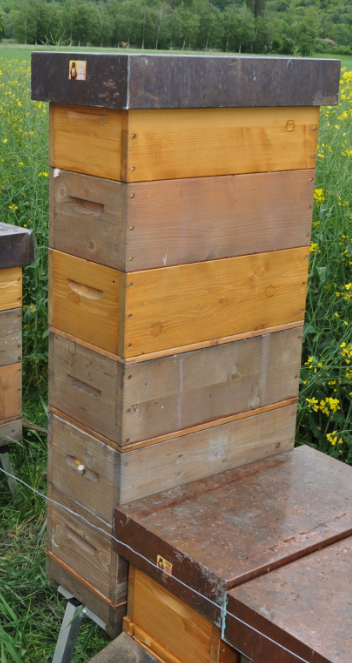 Königinnengitter 
zwischen 
Brutzargen
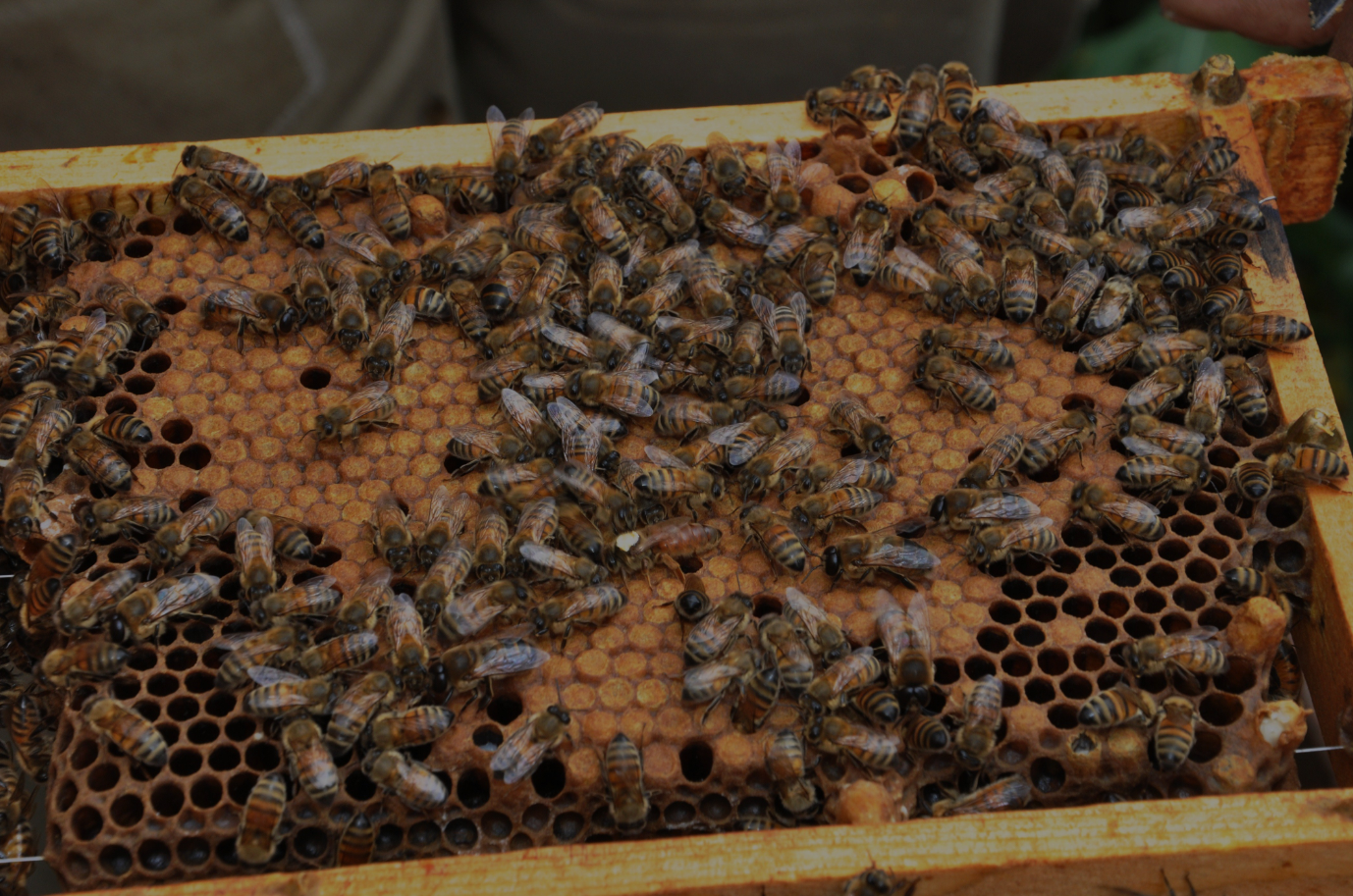 Königin darf nicht in 
Anbrüter gelangen!
Zarge mit 
Königinseparieren
[Speaker Notes: 7 bis 10 Tage vor Zuchtbeginn sind zwischen die einzelnen Brutzargen Königinnengitter zu legen. 
Somit ist die Suche nach der Königin viel einfacher! (kann nur noch auf einer Zarge sein; respektive muss gar nicht gesucht werden, da diese Zarge nicht in den Anbrüter gelangt)]
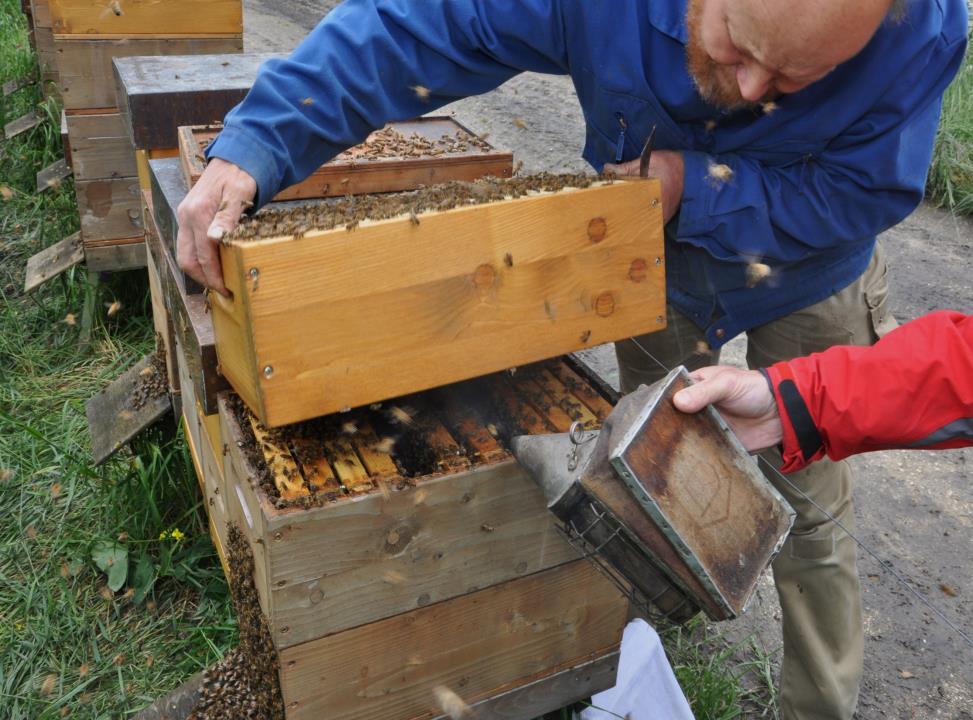 Stamm-
volk
Anbrüter- / Pflegevolk zusammen stellen
[Speaker Notes: Anbrüter:
2 Brutzargen verdeckelt, Raum für 2 Zuchtrahmen belassen (es werden pro Brut-Zarge 3 Waben herausgenommen)
1 Honigzarge mit 1-2 Waben mit offenem Honig
Anbrüter mindestens 4 Stunden so belassen bevor Zuchtlatten reinkommen

Stammvolk
Brutzarge mit Königin und ein Honigraum. Diese Zarge um 180° drehen (Flugloch in entgegengesetzter Richtung)]
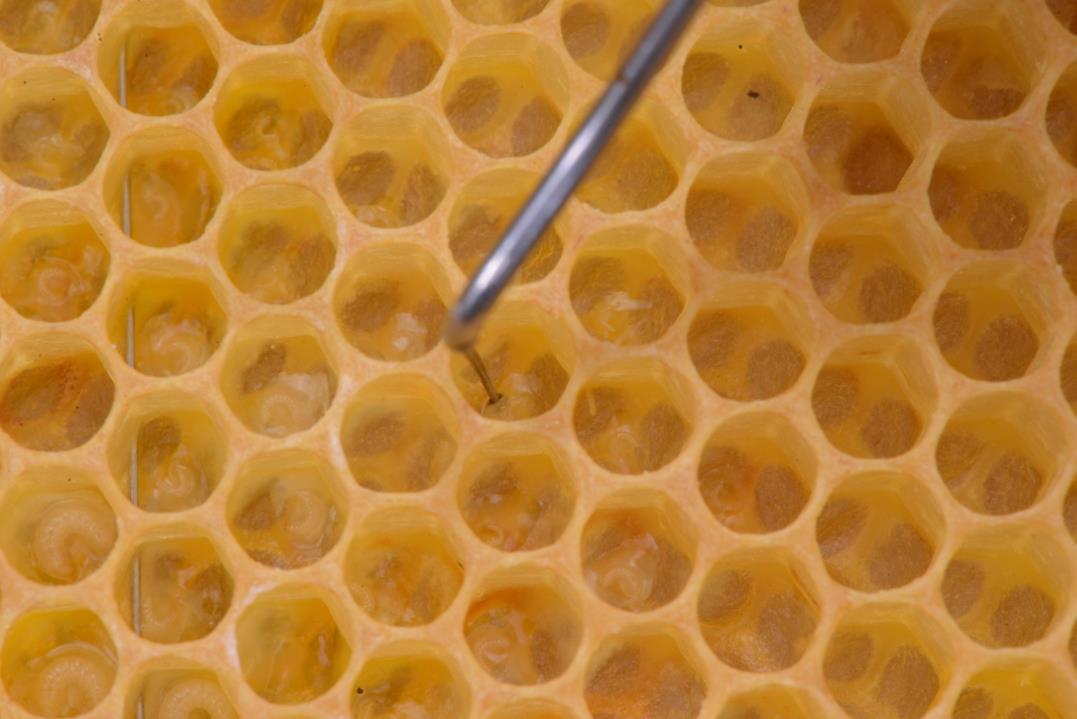 2. Zuchtstoffauslese / Umlarven
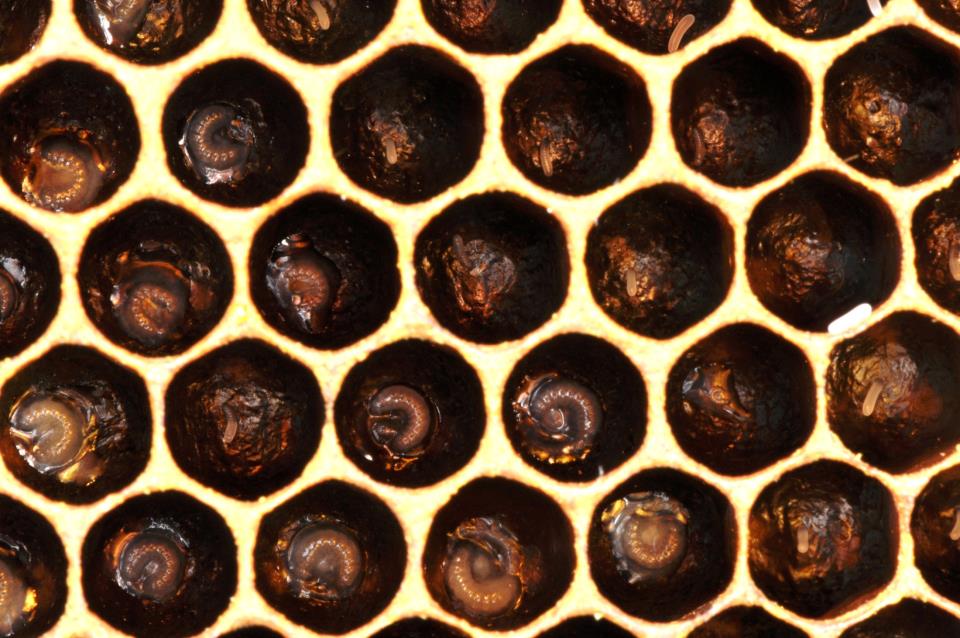 Wabe mit Zuchtstoff
sorgfältig abwischen
[Speaker Notes: Am besten auf einer Brutwabe vom Vorjahr. Das Umlarven von Maden auf frischen Brutwaben (die im selben Jahr gebaut wurden) ist schwierig]
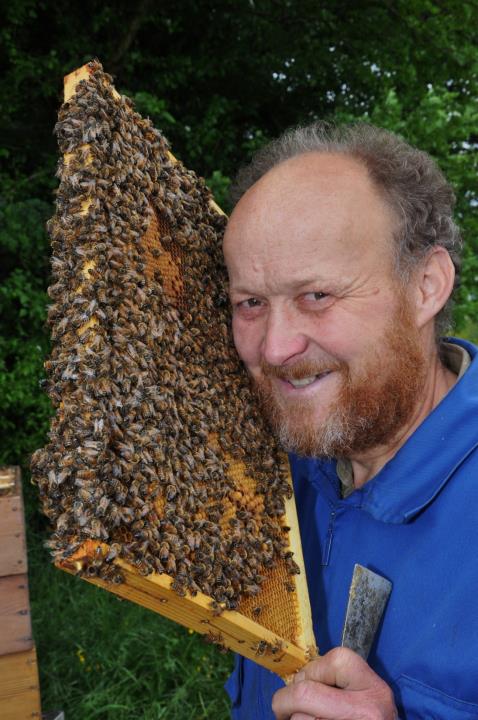 Zuchtkriterien:

Honigleistung
Sanftmut
Wabenstetigkeit    
Schwarmträgheit
Diverse Kriterien wie Putztrieb, Frühjahrsentwicklung, wenig Verbau/Wirrbau, Varroatoleranz, Langlebigkeit
[Speaker Notes: Auch das Kriterium Verdeckeln sollte beachtet werden. (das Nachverfolgen ist aber aufwendig, da meist nicht bekannt ist, von welchen Völkern der Honig ist)

Schöne Deckelung heisst «weisse Hochdeckelung» ; zwischen dem Honig und dem Deckel ist ein kleiner Zwischenraum mit Luft. So kann gut entdeckelt werden. 
Ist kein Zwischenraum vorhanden ist das Abdeckeln mühsam! Dies Eigenschaft ist Volksspezifisch und genetisch vererbbar.]
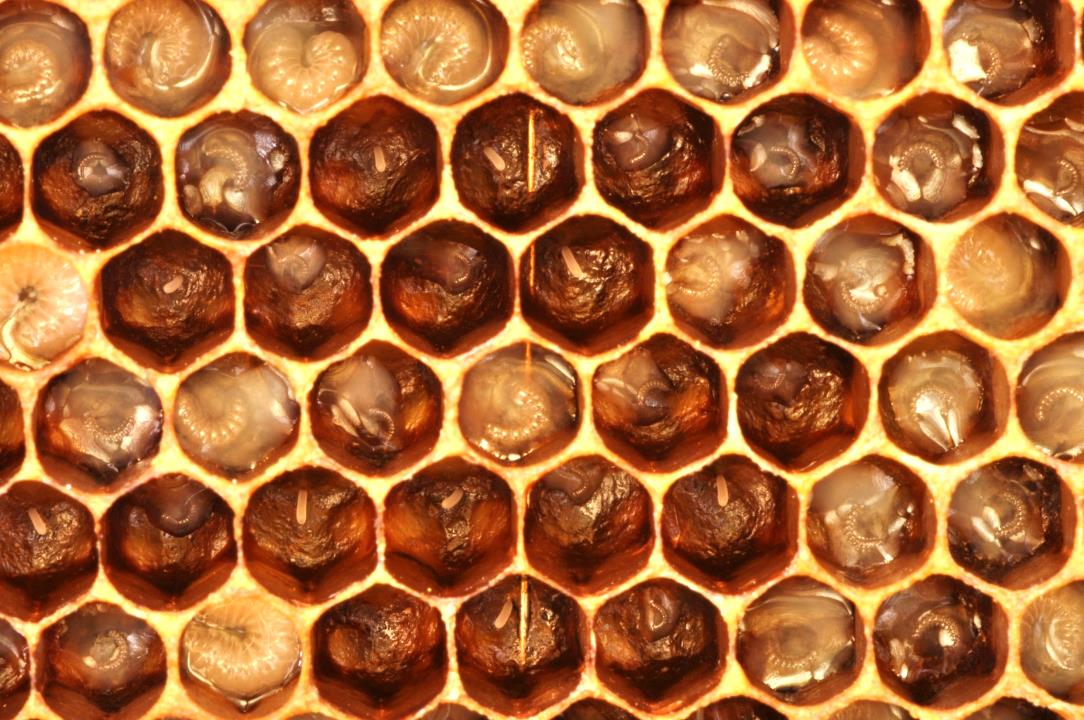 ganz junge Larven
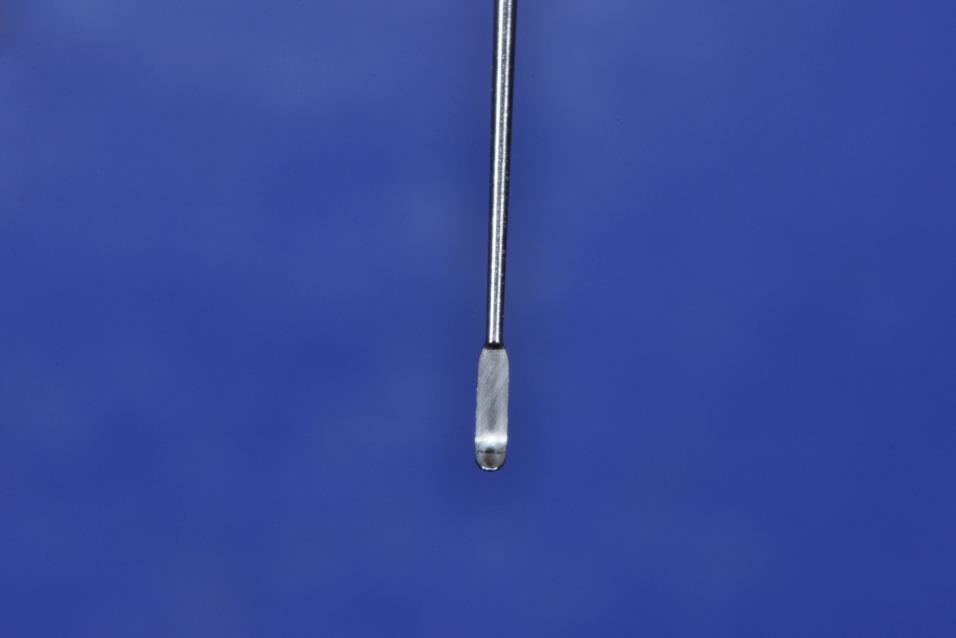 umlarven
[Speaker Notes: Die Larven dürfen maximal ein Tag alt sein, um qualitativ hochwertige Königinnen zu Züchten]
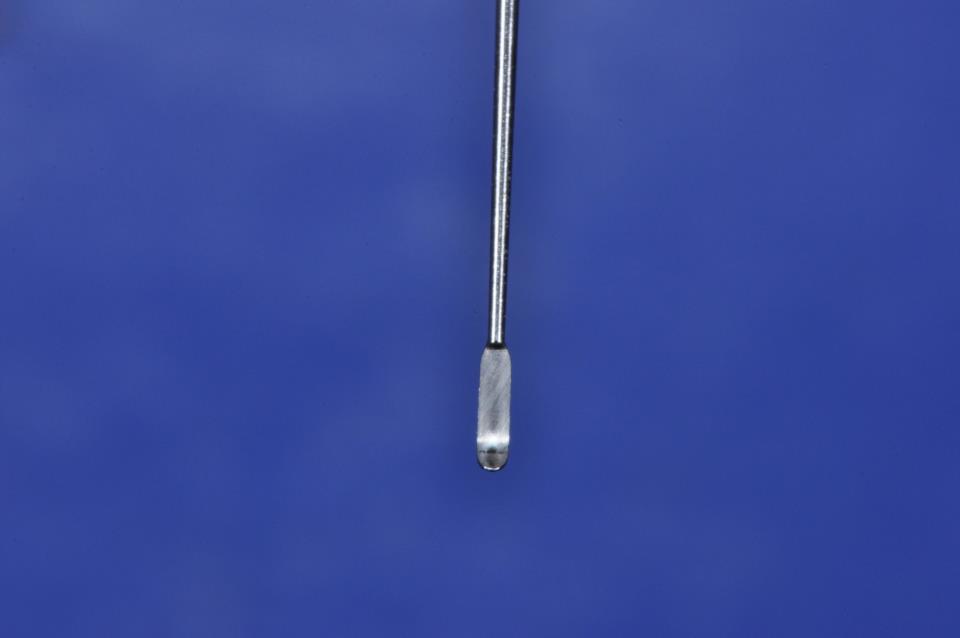 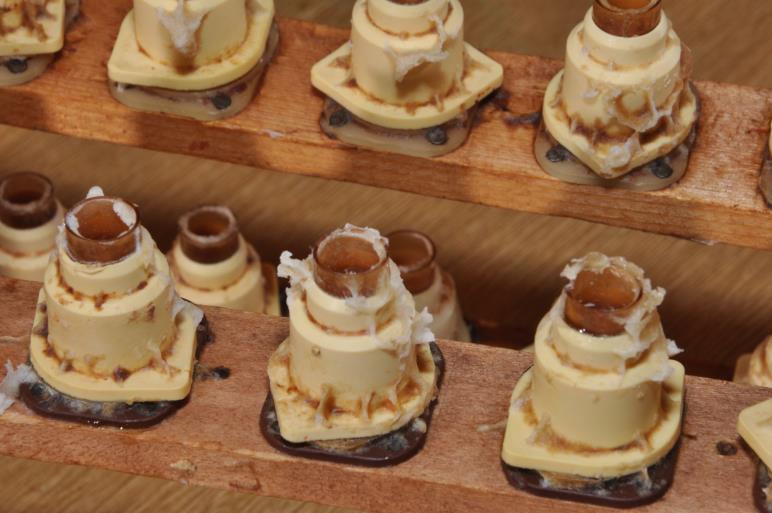 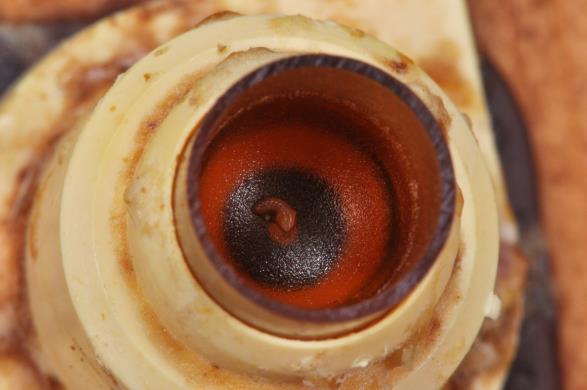 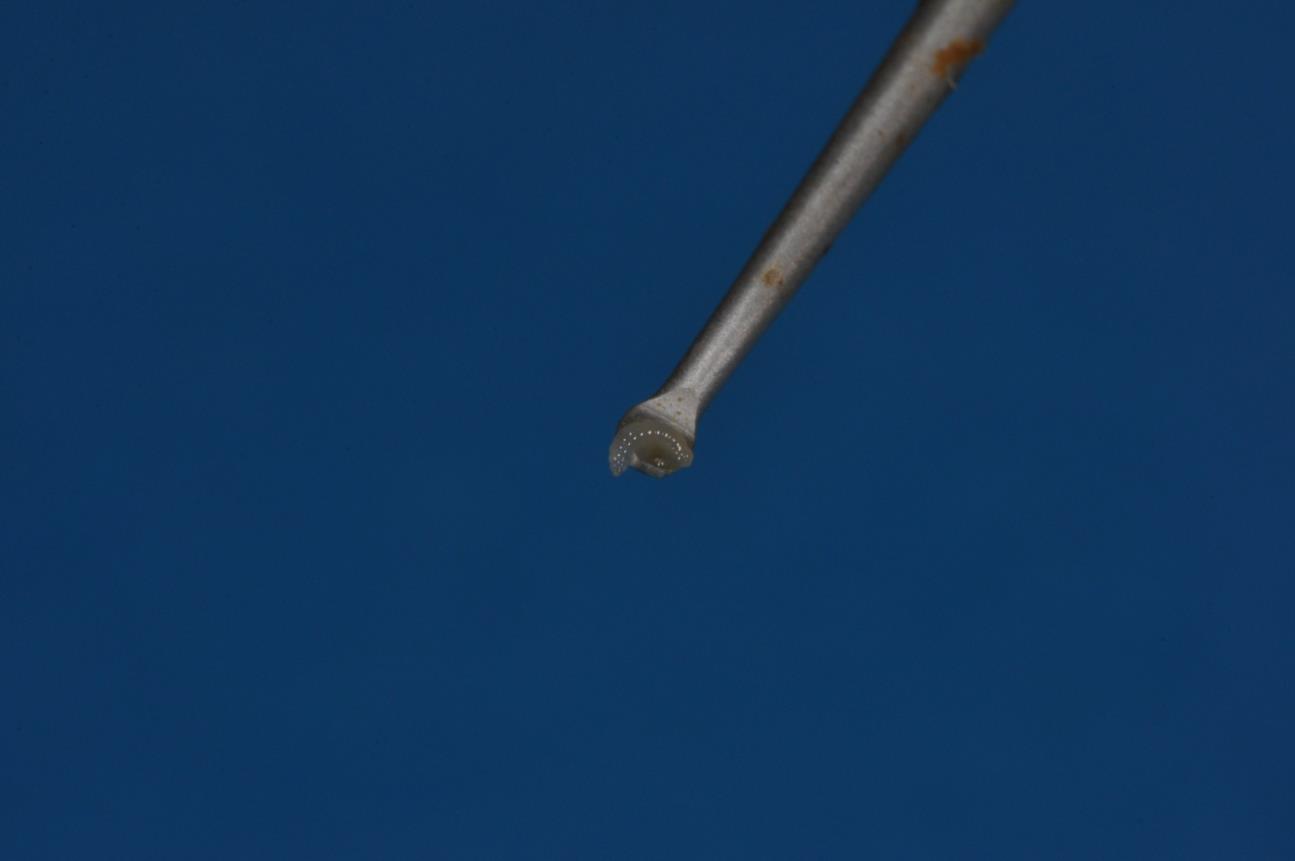 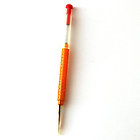 umlarven
1-tägige Larve
[Speaker Notes: Traditioneller Umlarvlöffel
Chines (Chinesischer Umlarfwerkzeug rot)]
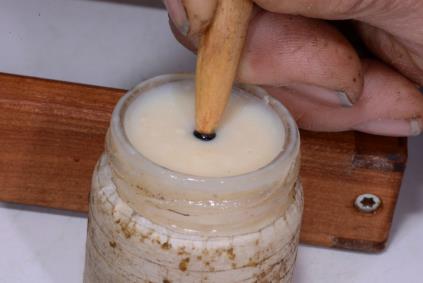 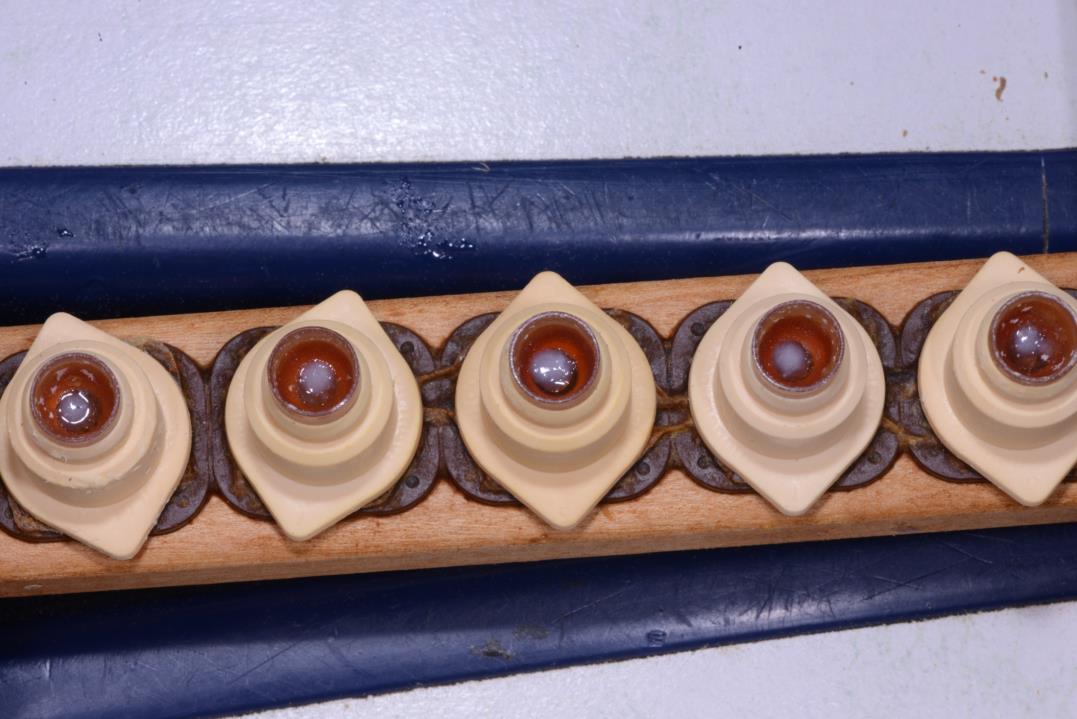 Näpfchen mit Futtersaft Gelée Royale
[Speaker Notes: Vor dem Umlarven kann frischer Futtersaft (Gelée Royale) in Näpfchen gegeben werden]
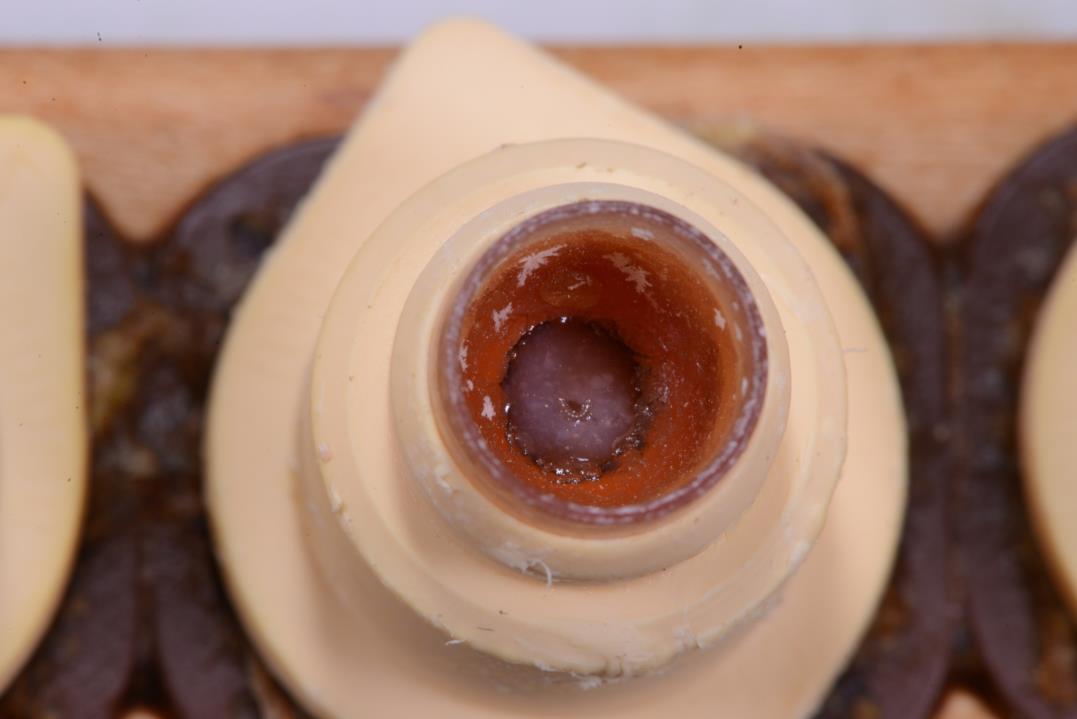 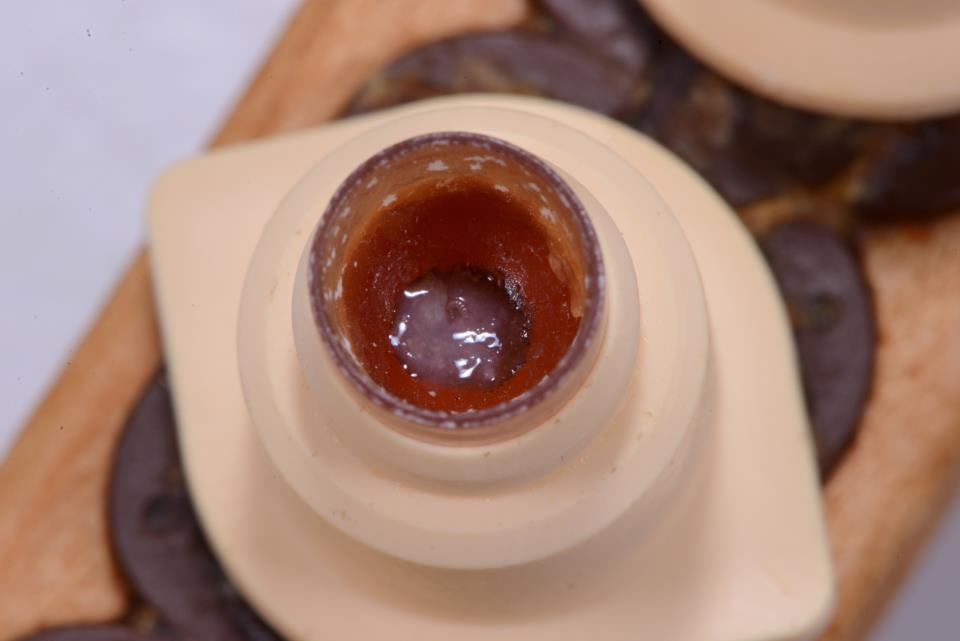 [Speaker Notes: 1-Tägige Larve in Näpfchen]
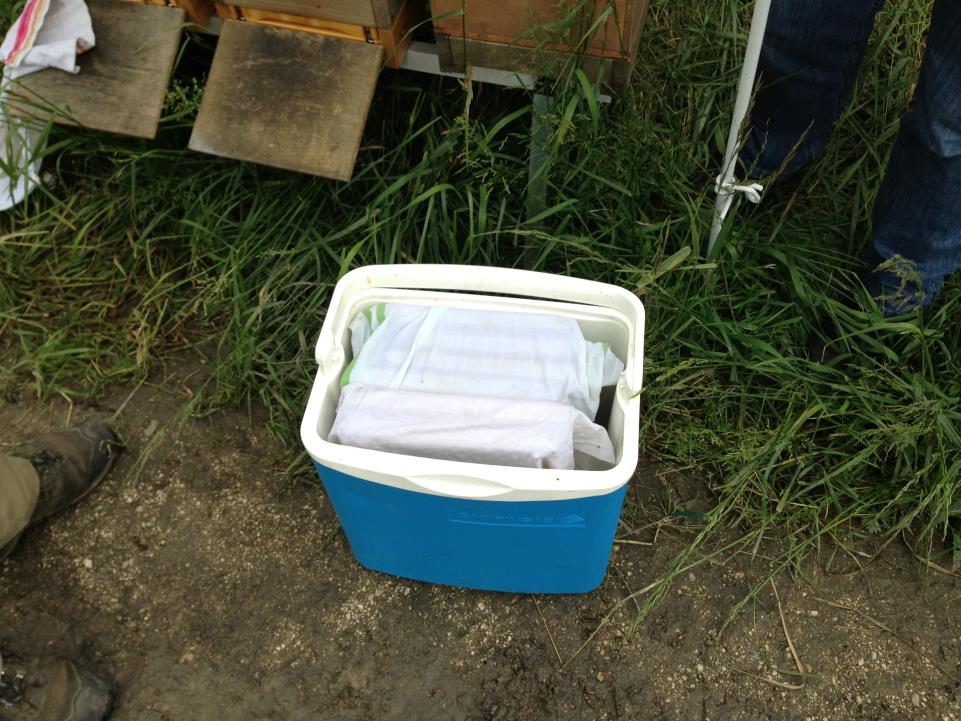 [Speaker Notes: Transport der Zuchtlatten in einer Kühlbox mit feuchten Tüchern; so können Zuchtlatten bis zu 4 Stunden «zwischengelagert» werden]
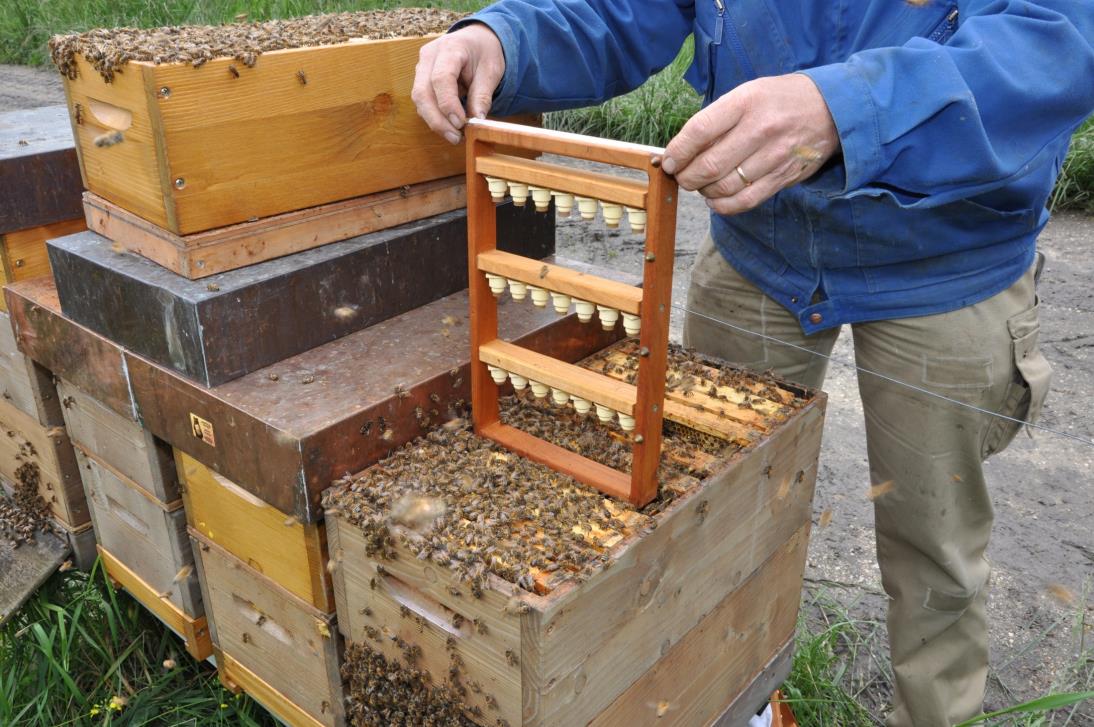 Pflegevölker müssen sehr stark sein!
[Speaker Notes: 2 Zuchtrahmen à 21 Zellen werden eingefügt]
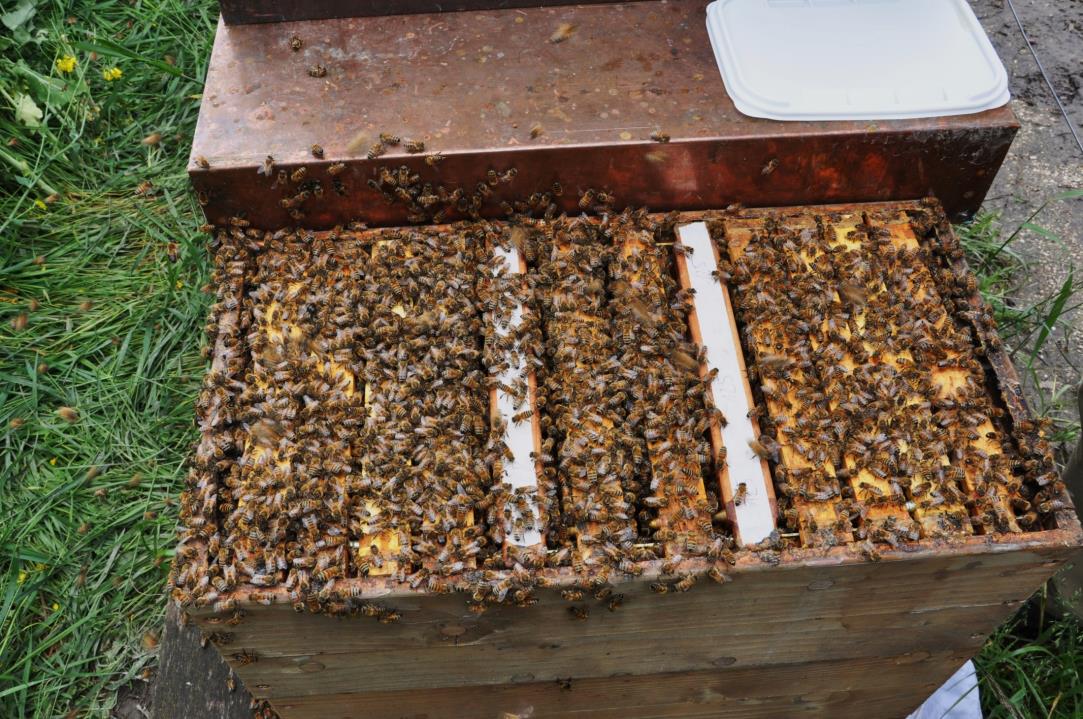 2 Zuchtlatten sind drin; 1 Honigaufsatz 
darüber setzen
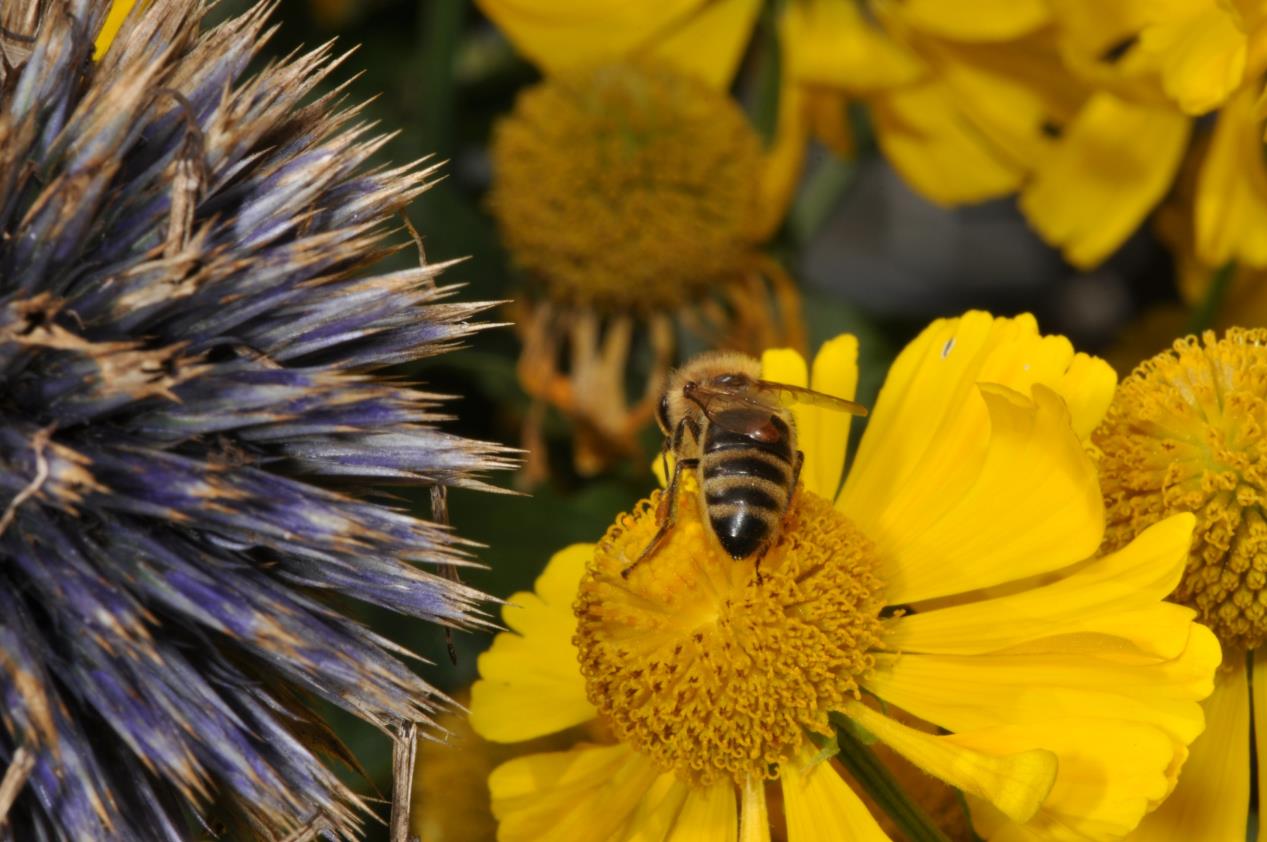 Varroaproblematik!
[Speaker Notes: Die Varroamilbe geht in den letzten Stunden vor der Verdeckelung in die Zellen. 

Ist keine offene Brut mehr vorhanden, können auch Königinnenzellen befallen werden. 
Bei späten Zuchten empfiehlt sich einen Drohnenwabe mit offener Brut beizugeben damit die Milben diese befallen.]
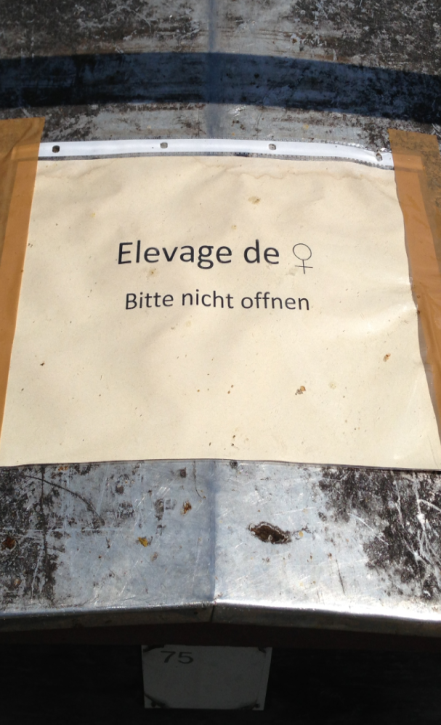 Volk nicht stören
Bitte nicht öffnen!!
umlarven
Zellen schützen
Zellen in Begattungskästchen
[Speaker Notes: Verschulen der Zellen am 10. oder 11. Tag nach dem Umlarven. Achtung!!! Bei hohen Temperaturen können die Königinnen einen halben Tag früher schlüpfen. 
Mit dem Brutapparat ist dies nicht der Fall.]
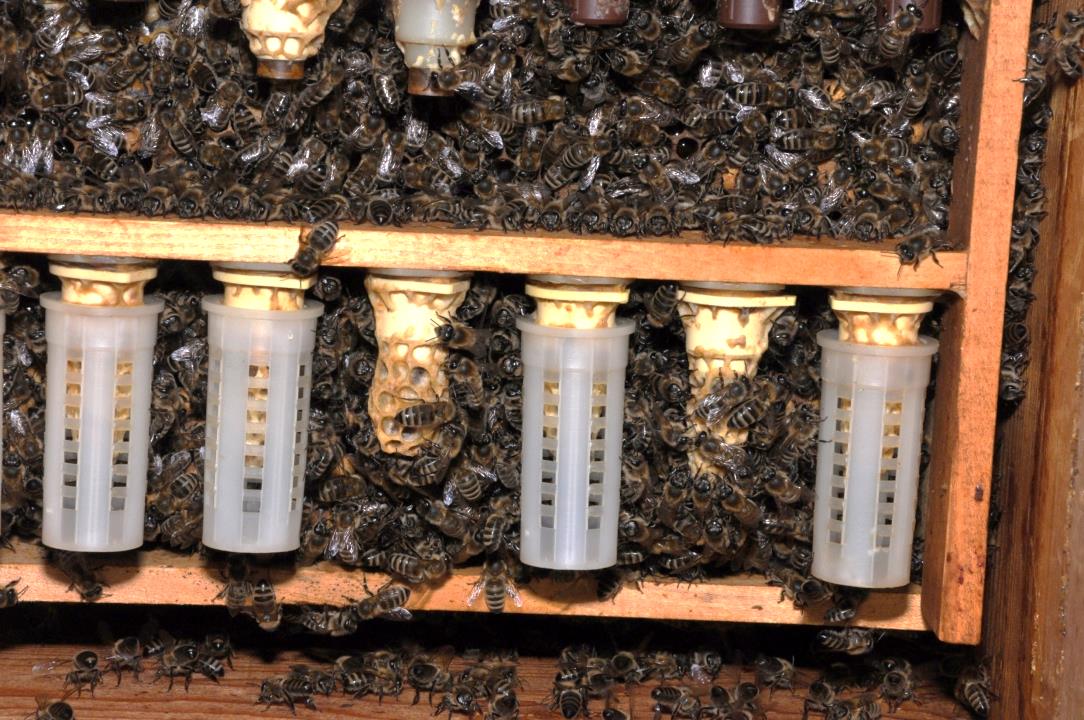 Zellen schützen, wichtig bei späten Zuchten, 5 Tage nach einhängen des Zuchtrahmens
[Speaker Notes: Zellen schützen sobald diese verdeckelt sind. Dies ist 5 Tage nach dem Umlarven der Fall.]
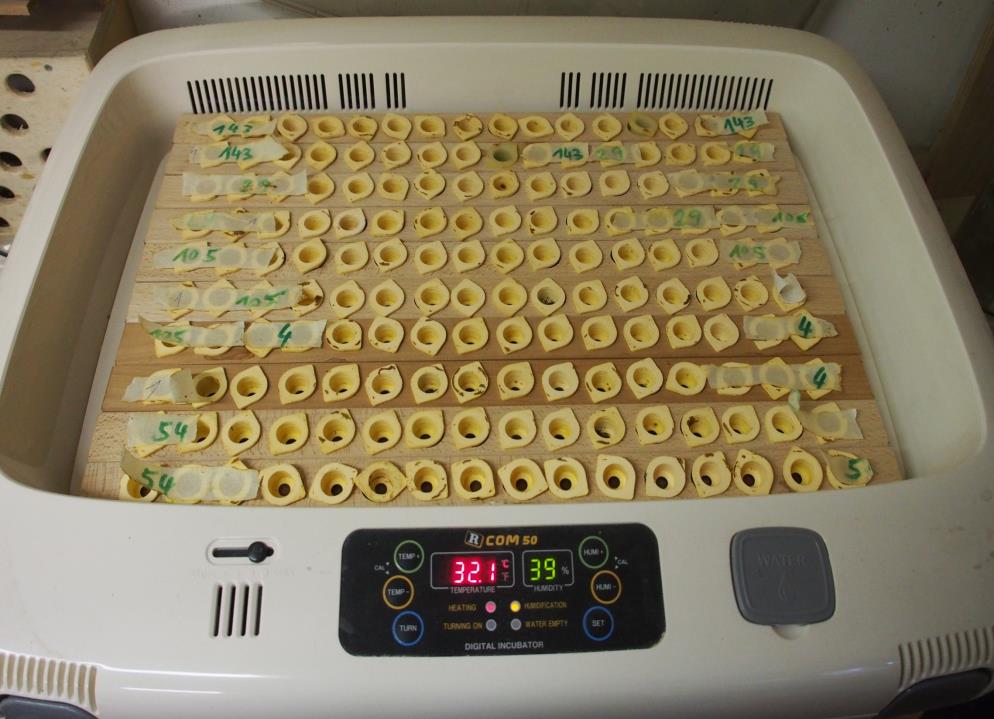 60
34.5
[Speaker Notes: Brutschrank mit 160 Königinnenzellen]
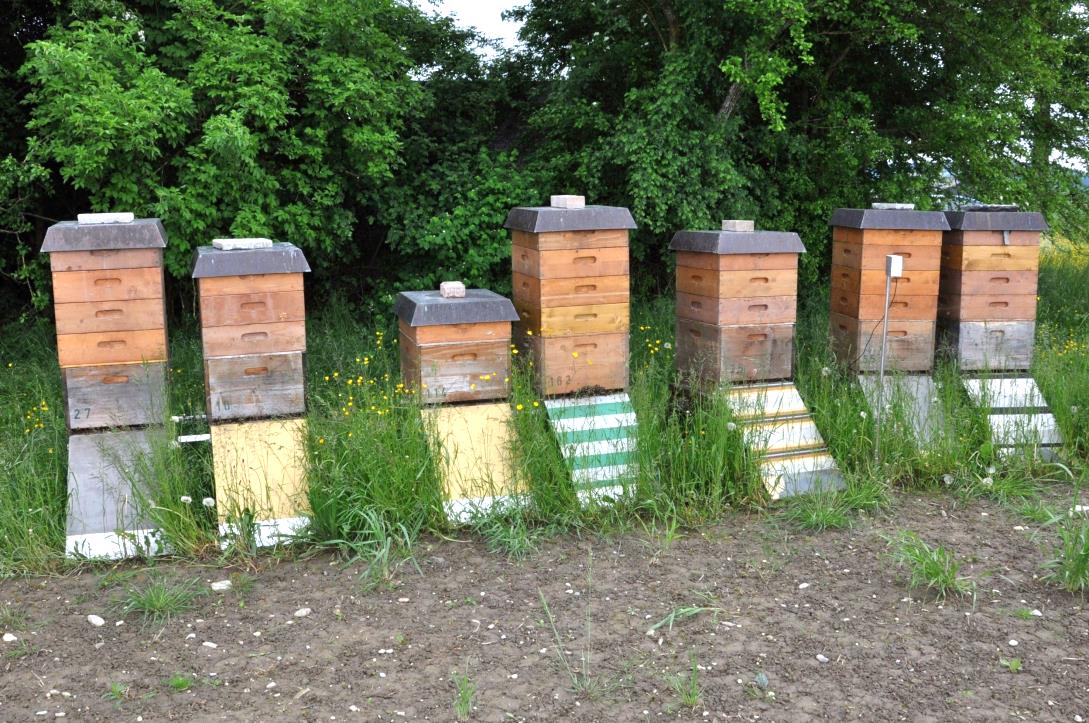 Kontrolle Inspektor
[Speaker Notes: Die meisten Begattungsstationen verlangen eine Standkontrolle um den Übertrag von Krankheiten auf der Begattungsstation zu vermeiden. 
(Kontrolle auf Sauer- und Faulbrut)]
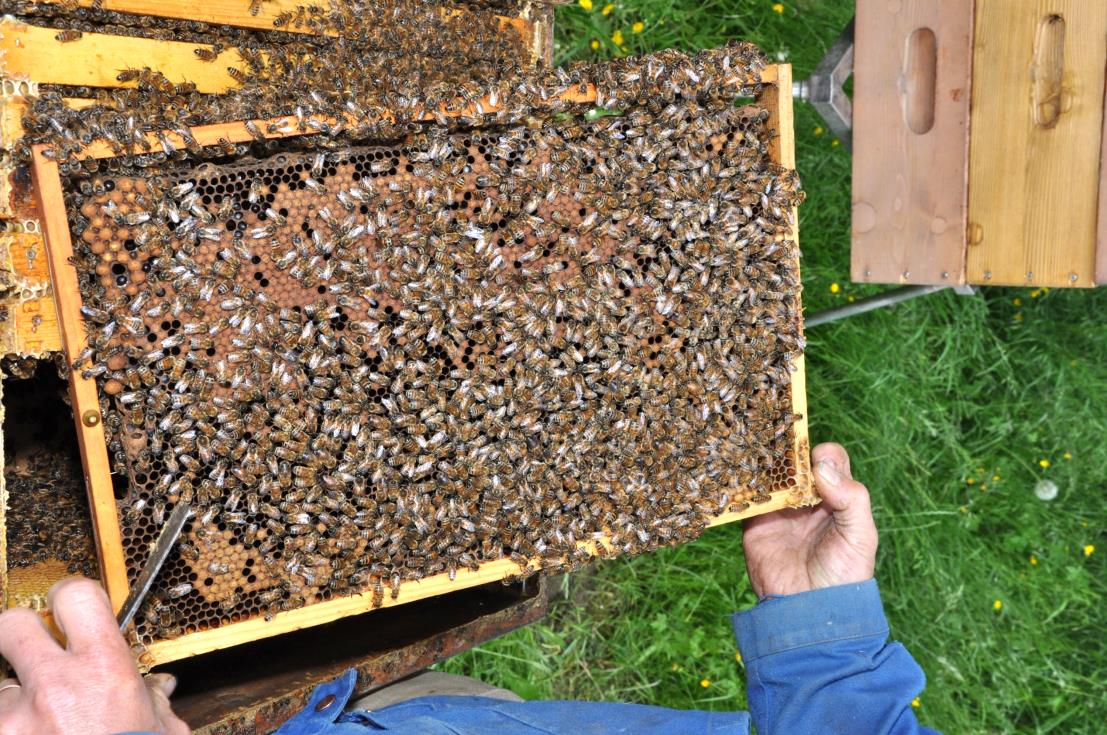 Kontrolle Inspektor
[Speaker Notes: Volk- und Brutkontrollen durch den Inspektor]
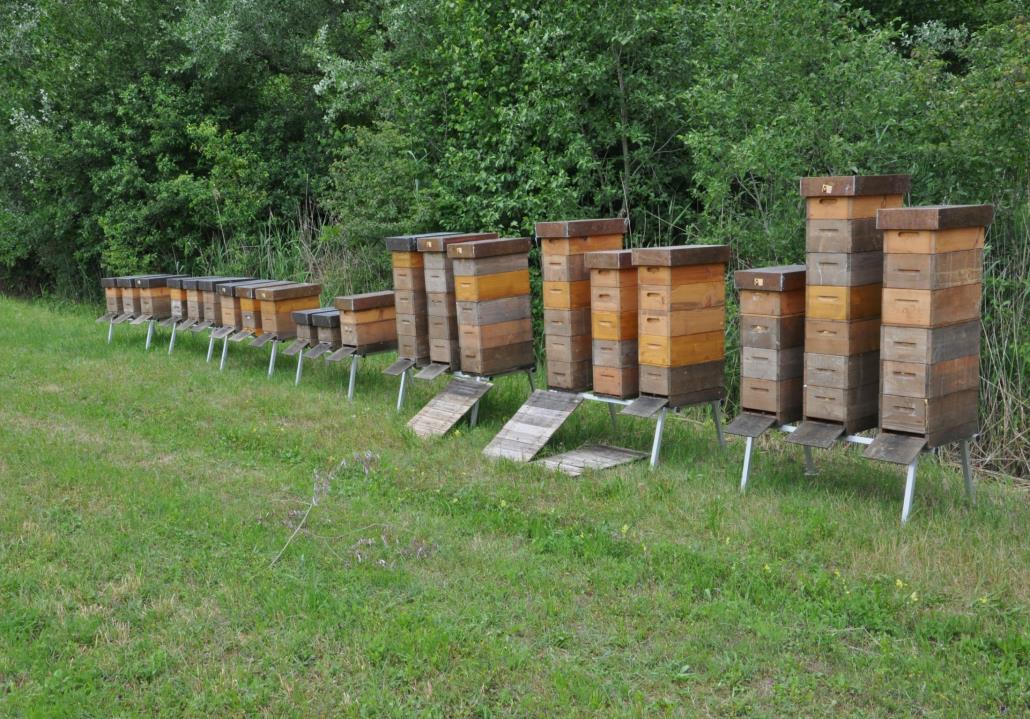 3. Begattungseinheiten 
    bereitstellen
Miniplus «Überwinterungskasten als Lieferant für Bienen und Waben der Zuchtkästli
[Speaker Notes: Den Miniplus mit 4 oder mehr Aufsätzen werden Brut und Futterwaben sowie Bienen entnommen

(Miniplus mit einer oder 2 Zargen wurden schon für das erstellen von Minipluseinheiten «geerntet»)]
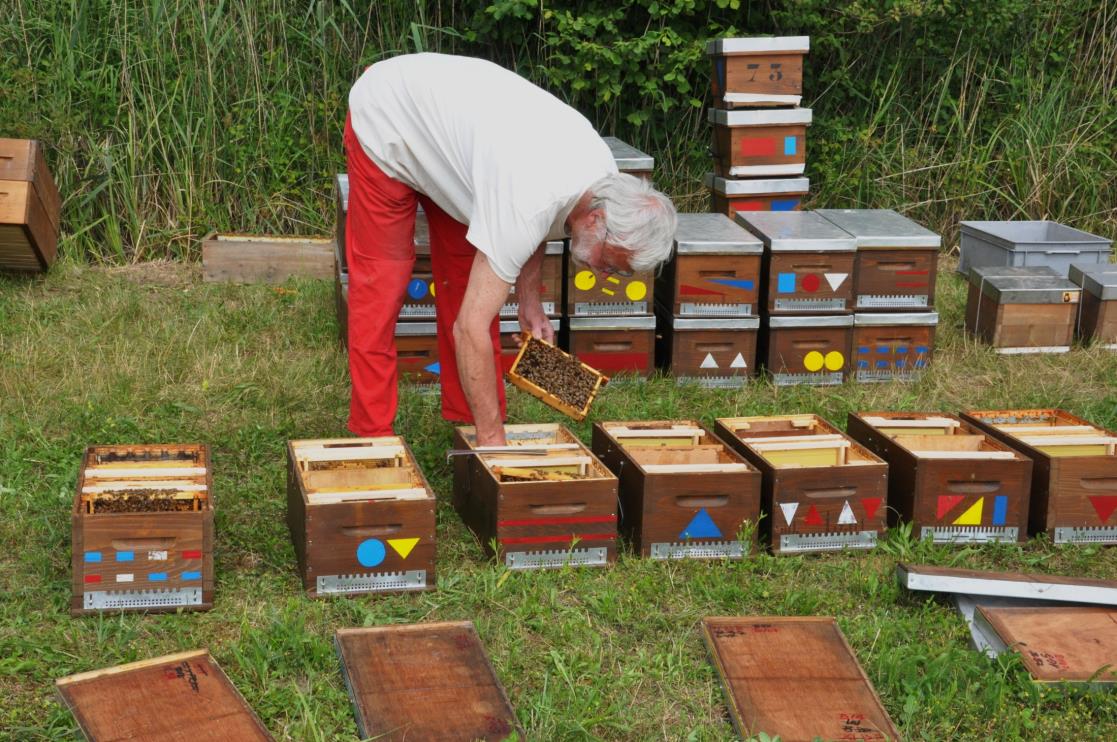 Zuchtkästli bereitstellen
[Speaker Notes: Hier sehen Sie doppelte Miniplus (ein Flugloch vorne, eines hinten)
Diese werden so auf die Begattungsstation gebracht.]
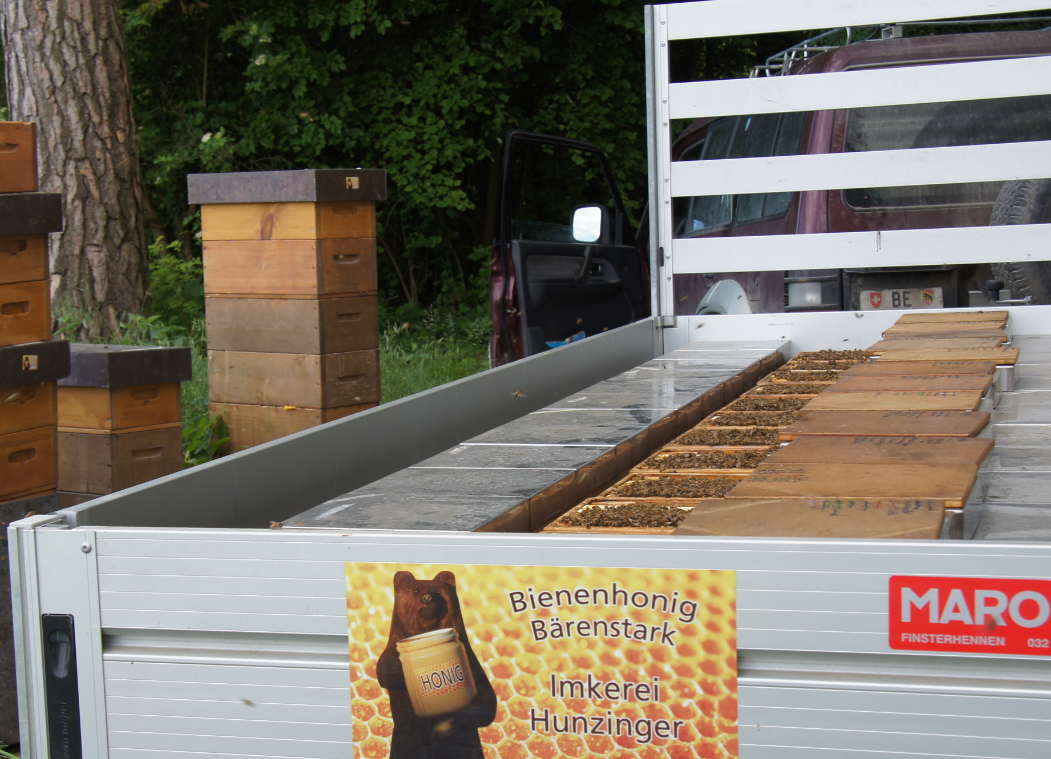 Zuchtkästli bereitstellen
[Speaker Notes: Die Miniplus werden auf dem Anhänger belassen und direkt mit Waben/Bienen befüllt.]
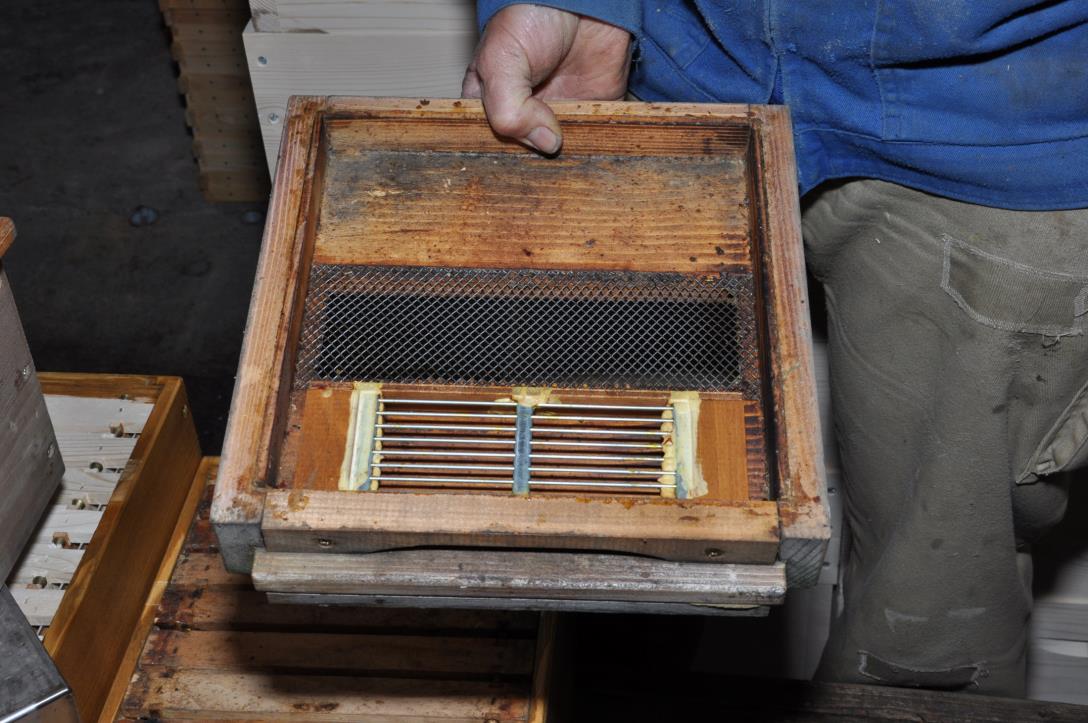 Miniplusboden mit 
Drohnengitter
[Speaker Notes: Miniplus mit Drohnengitter

Die Drohnen werden nicht gesiebt. In diesen Kästli können Drohnen weder raus noch rein. Auf der Begattungsstation werden die Kästli nicht geöffnet!!

Vorteil: Von der Begattungsstation werden keine Drohnen retour genommen! Die richtigen Drohnen bleiben auf der Station und die «falschen» bleiben in den Miniplus!]
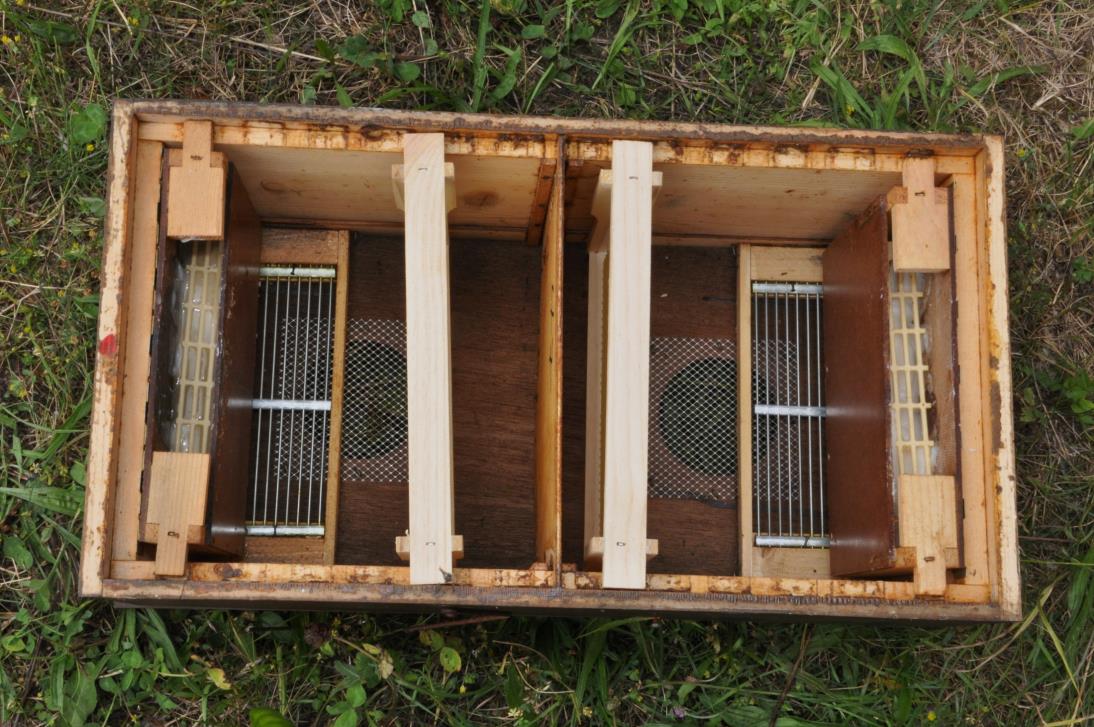 Vorbereitung
Begattungskästchen
[Speaker Notes: Doppeltes Miniplus, Platz für je 5 Waben und ein Futtergeschirr. (oder 6 Waben)]
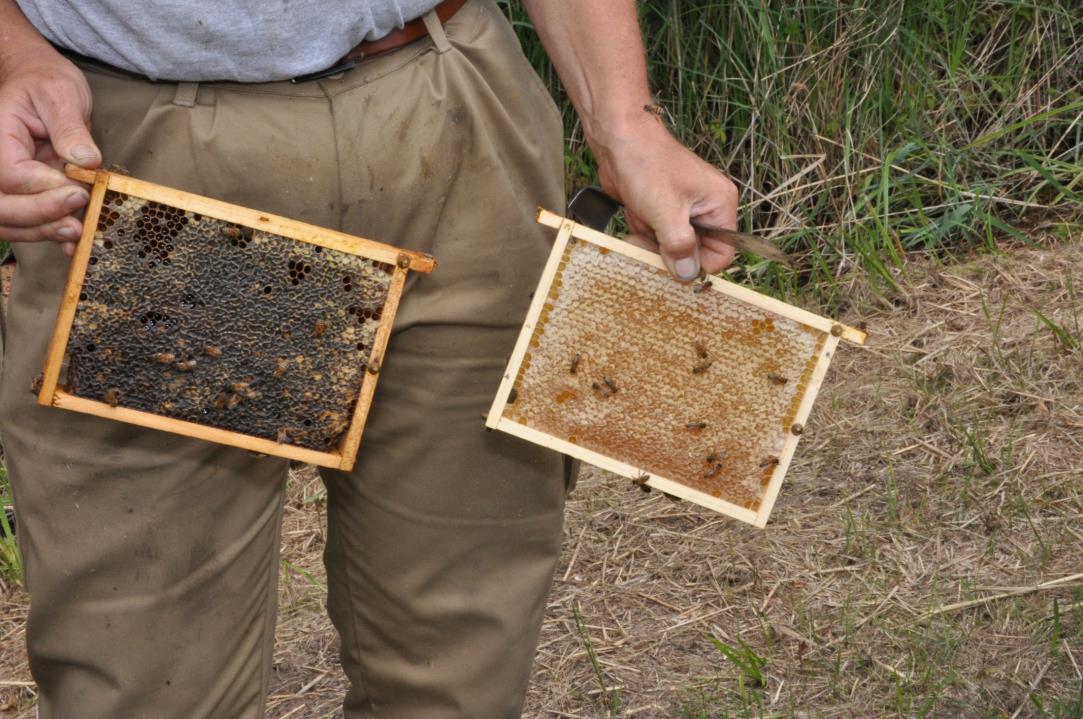 [Speaker Notes: Pro Begattungseinheit werden 2 Futterwaben oder eine Futterwabe und eine Futtertasche gegeben]
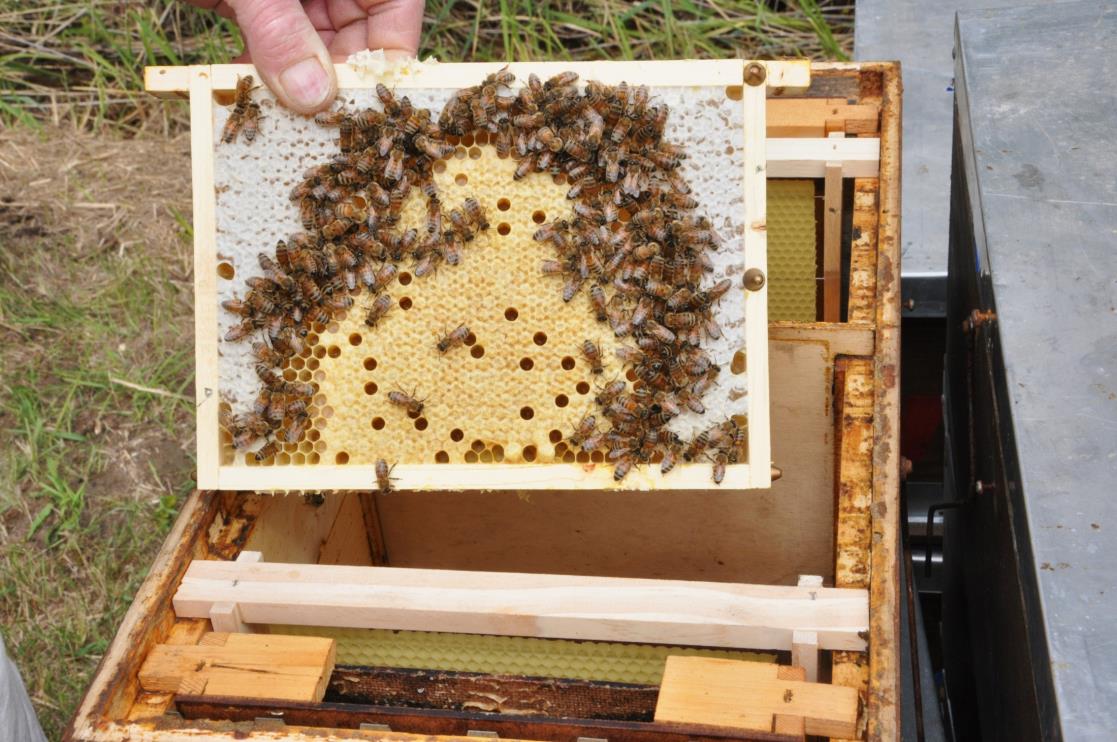 [Speaker Notes: Bestückung Miniplus
1 Futterwabe und ein Futtergeschirr
3 Brutwaben, mindestens eine mit offener Brut (oder 2 Brutwaben und eine Leerwabe)
1 Mittelwand

Genügend Bienen!!

Die Miniplus werden 4-7 Tage vor dem zugeben der Zellen erstellt]
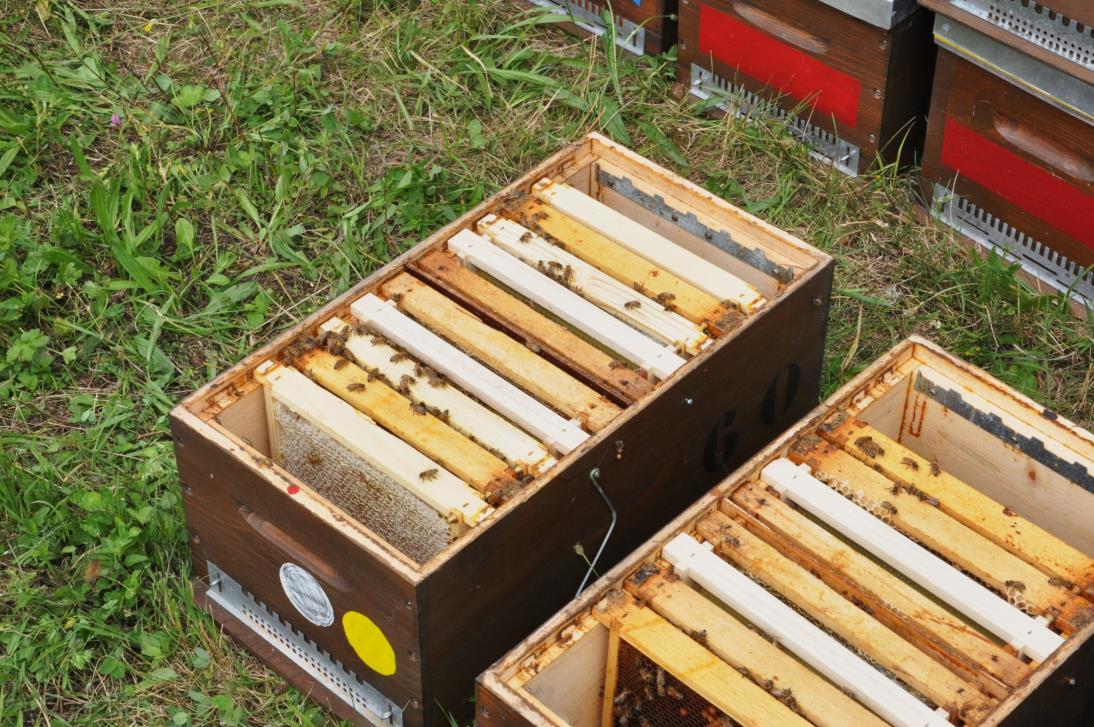 [Speaker Notes: Hier fehlen nur noch die Futtertaschen]
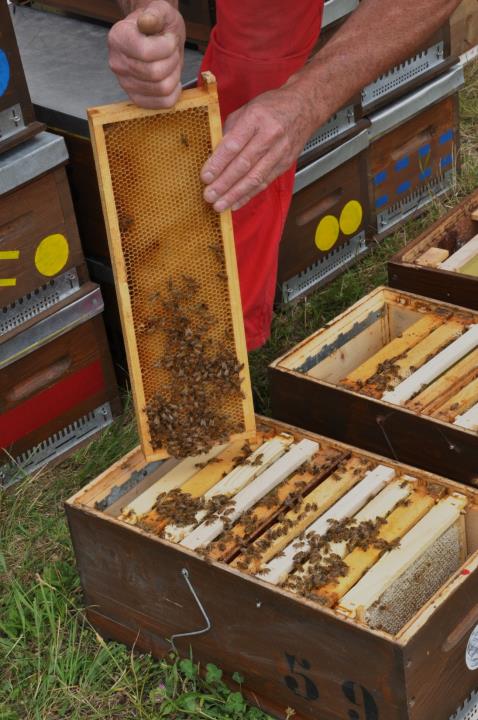 Arbeitsschritte:
Bevölkern der Miniplus 4-7 Tage vor beifügen der Zellen
Zügeln der Miniplus auf einen anderen Standort
Beifügen der Zellen am 10./11.Tag nach dem Umlarven
Aufführen der Miniplus auf die Begattungsstation am 13. - 15. Tag nach Umlarven
2 Wochen auf Begattungsstation belassen
[Speaker Notes: Es ist wichtig, dass genügend Bienen in den Miniplus sind. Je nach dem wie viel Brut noch schlüpft sind mehr oder weniger Bienen beizufügen. 

Die Miniplus-Völker ziehen selber Königinnenzellen. Diese werden nicht herausgebrochen, da die Zuchtkönigin früher schlüpft und diese Arbeit selber erledigt.]
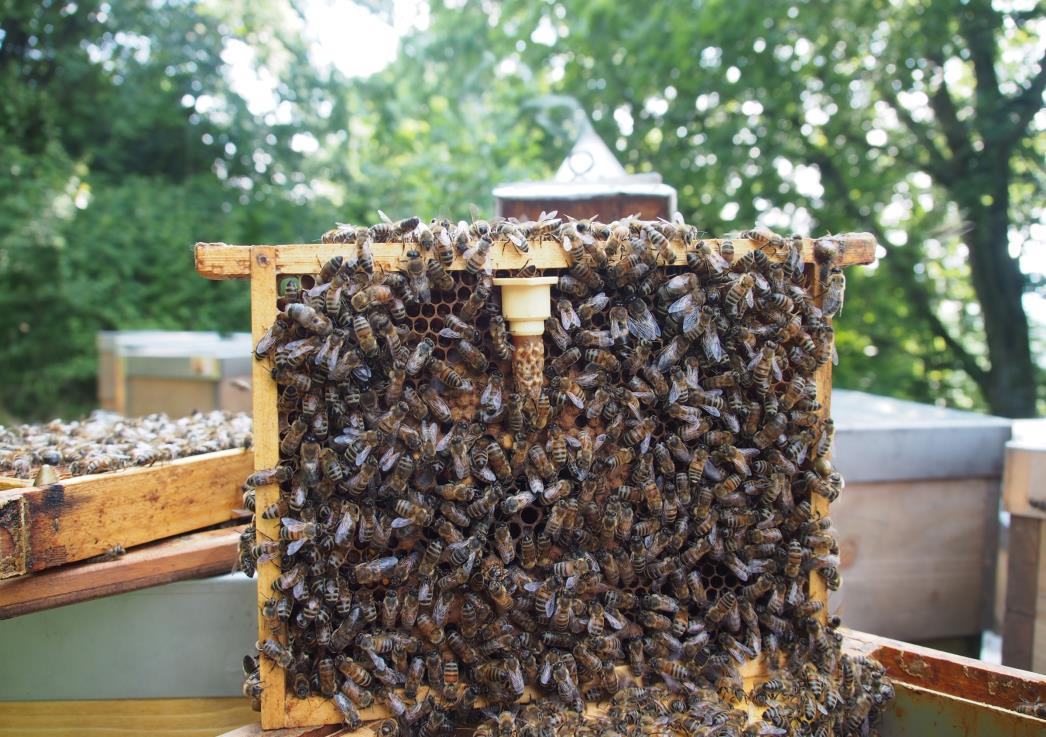 4. 4. Zellen verschulenn
[Speaker Notes: Geschlossene Königinnenzelle in eine Wabe sorgfältig «eindrücken»]
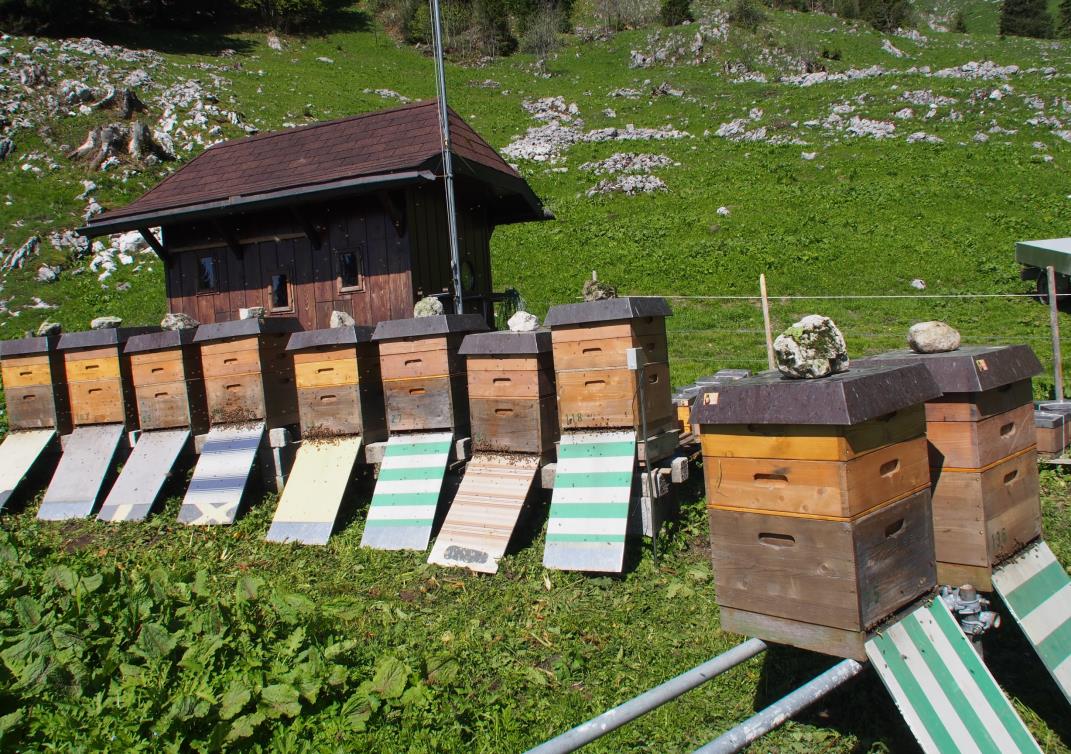 5. Begattungsstation
Dent de Lys
[Speaker Notes: Drohnenvölker Dent de Lys

Es werden 20 Drohnenvölker zur Begattung vom ca. 1000-1200 Königinnen aufgeführt

Bei Schlechtwetter (ab 7 Tagen) werden die Völker mit Honigwasser gefüttert damit diese «in Schwung» bleiben! Zur Überwachung der Tracht ist eine Wage mit Wetterstation vorhanden.]
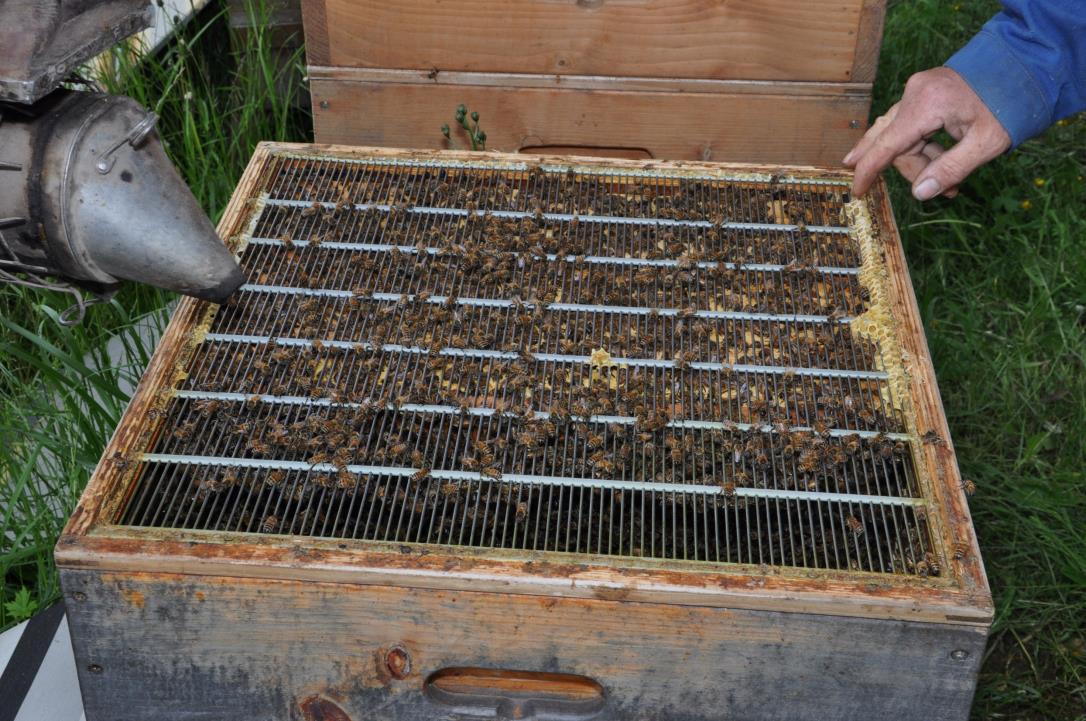 Starke Drohnenvöker
[Speaker Notes: Drohnenvölker werden nach den Zuchtkriterien auserlesen. Diese müssen alle Kriterien erfüllen.]
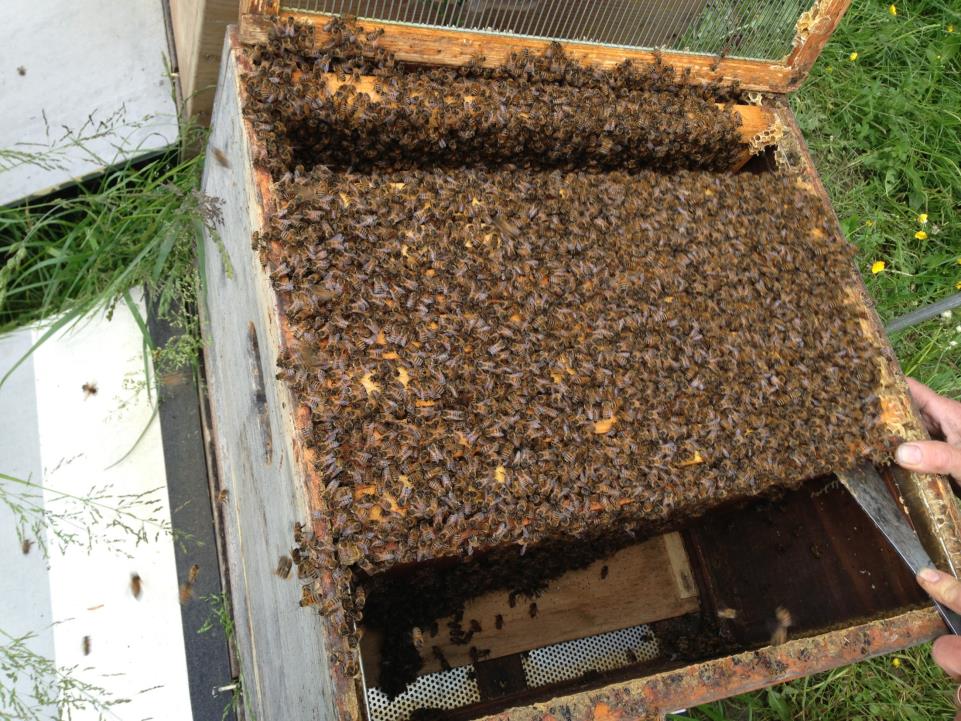 2 Drohnen-
Waben pro 
Volk
[Speaker Notes: Völker werden auf reduziertem Brutraum gehalten. 

Normalerweise sind 8, maximal 9 Brutwaben in einem Volk. (2 Drohnenwaben und 7 normale Brutwaben)]
Drohnenvölker müssen viel Futter haben
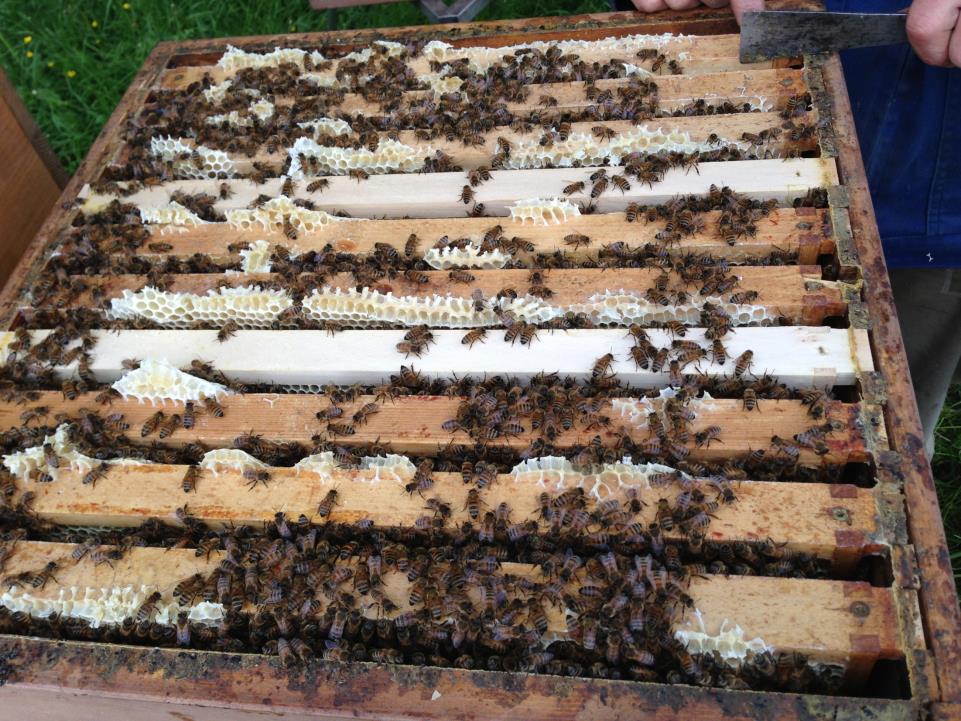 [Speaker Notes: Auf der Begattungsstation ist mindestens ein Volk mit einer Wetterstation/Waage ausgerüstet. 

Somit wissen wir genau Bescheid was läuft!!!]
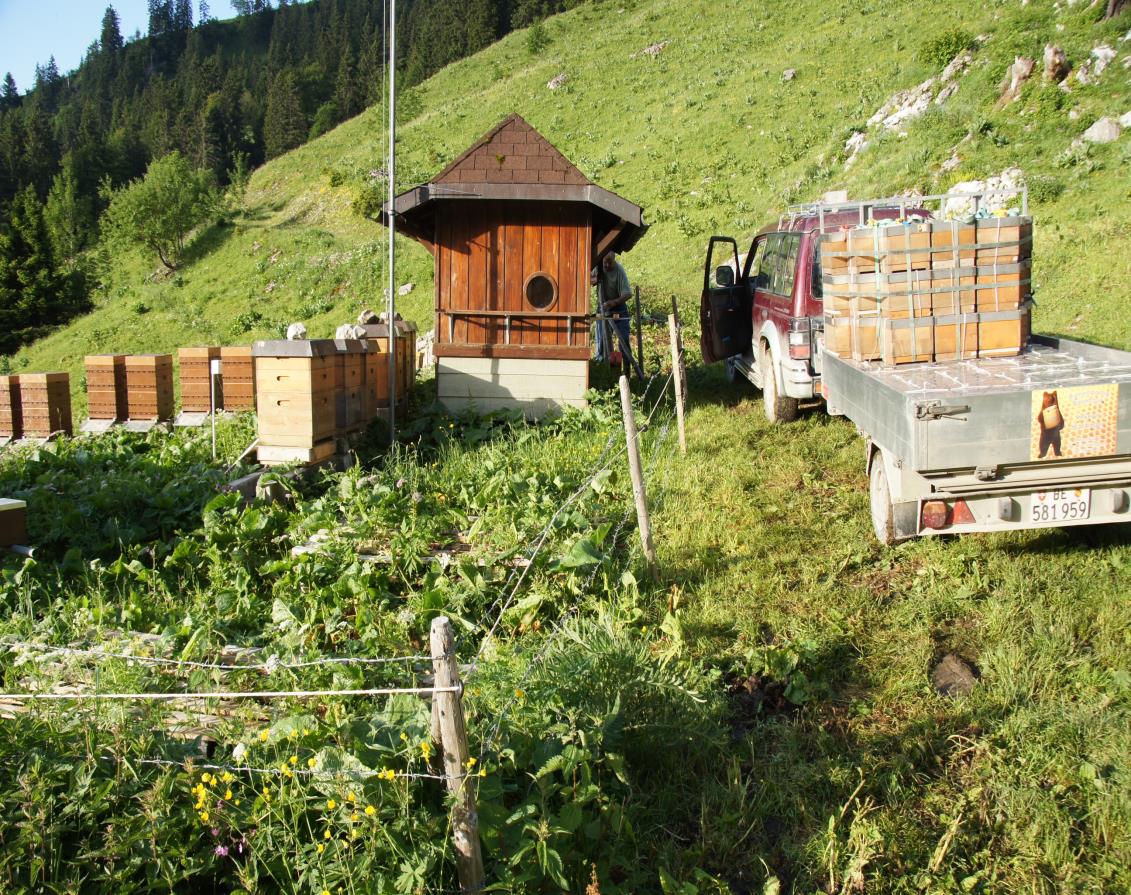 [Speaker Notes: Begattungsstation Dent de Lys; Auffuhr der Miniplus]
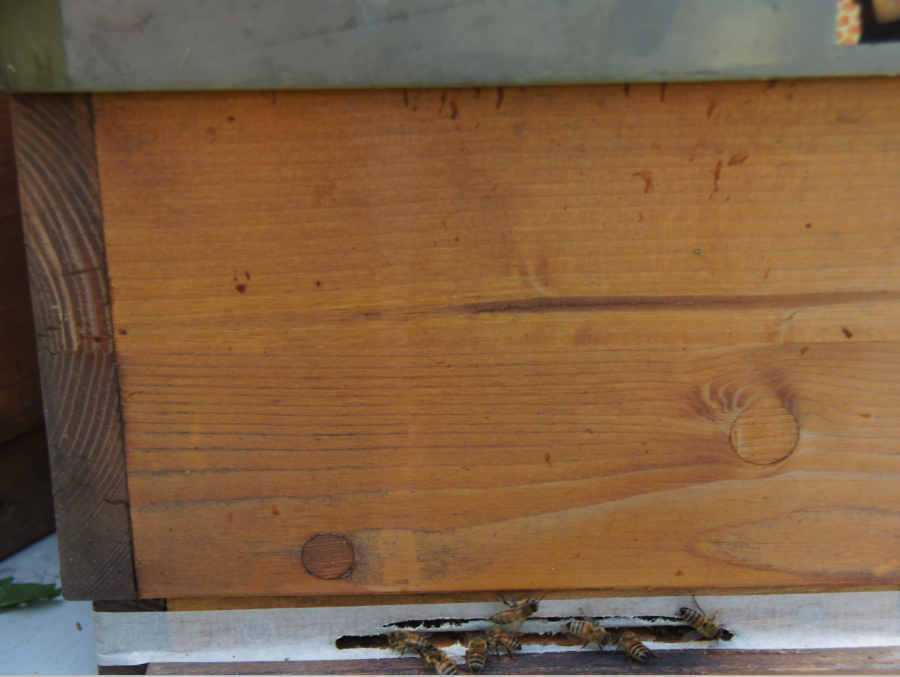 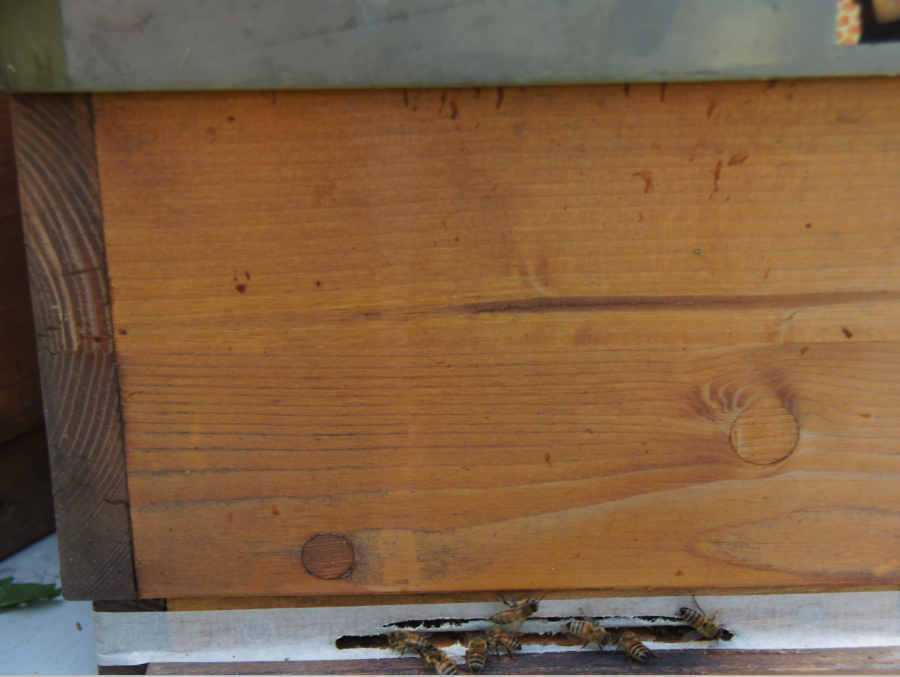 [Speaker Notes: Die Miniplus werden mit Malerabdeckband verschlossen. 

Sollten wir vergessen ein Kästli zu öffnen, können dies die Bienen selber tun!]
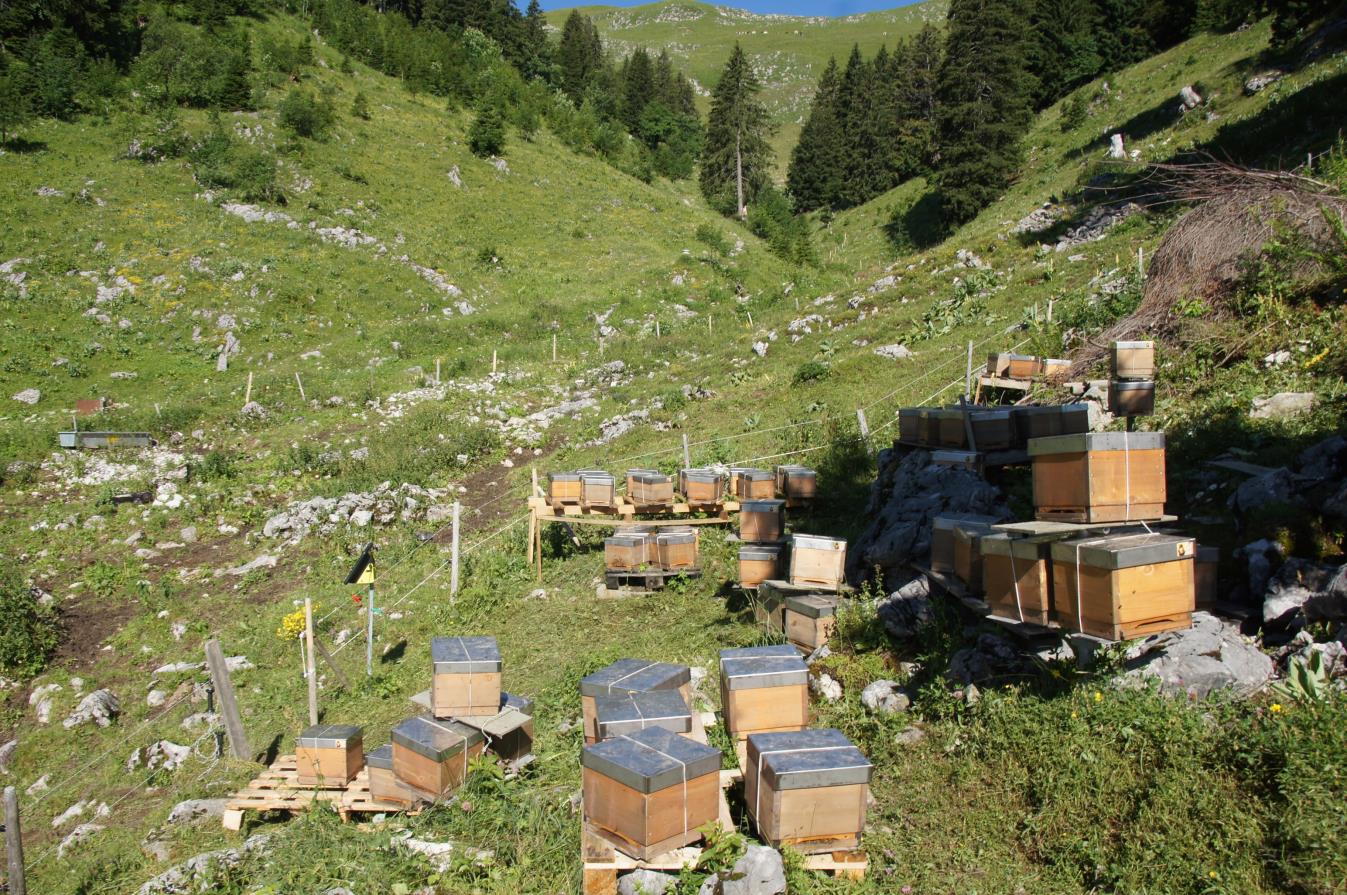 Dent de Lys
[Speaker Notes: Minipluskästli werden auf Paletten und weitere Vorrichtungen gelegt. Oft werden 3 er Einheiten gebildet.]
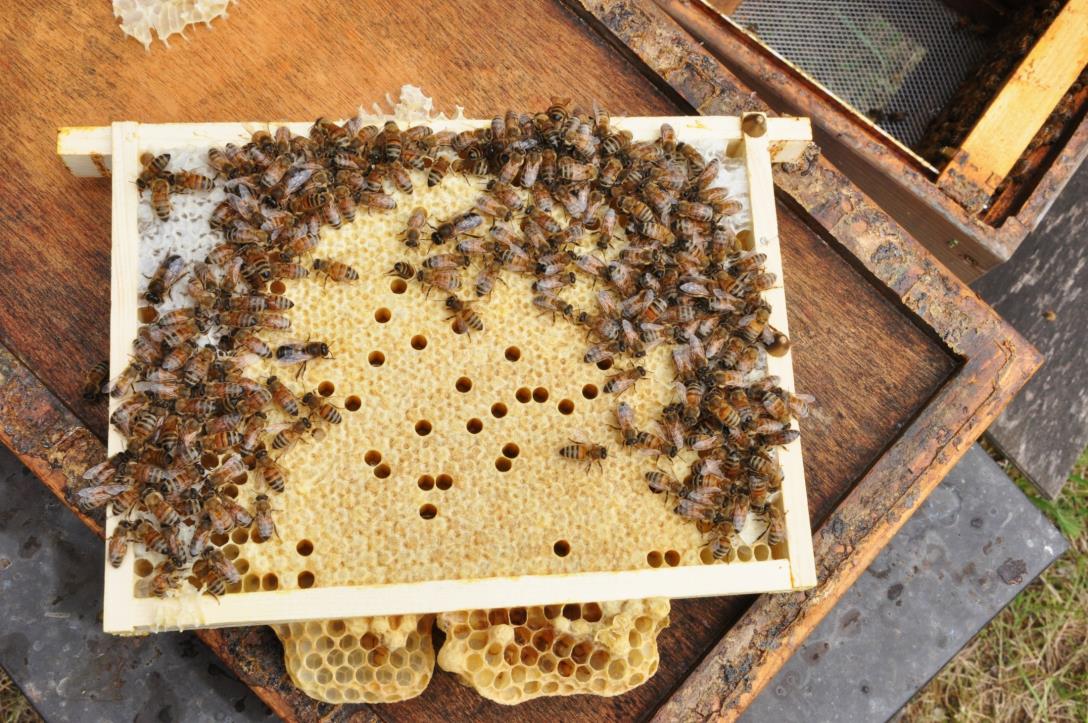 6. Königinnen prüfen/zeichnen
Kontrolle Brutbild
[Speaker Notes: Kontrolle Begattungskästli; schönes Brutnest!!!  


Mit den Miniplus kann die Königinnen-Qualität (Bild Brutnest) gut überprüft werden. 
Königinnen können auch über lange Zeit «gelagert» werden oder sogar in normalen Miniplus überwintert werden. Zargen können beliebig ergänzt werden.
Wichtig ist, dass genügend Futter vorhanden ist. Im Februar muss meistens eine Zarge mit Futterwaben darüber gestellt werden. (unterste Zarge ist meist leer und somit zu entfernen)]
Königin
zeichnen
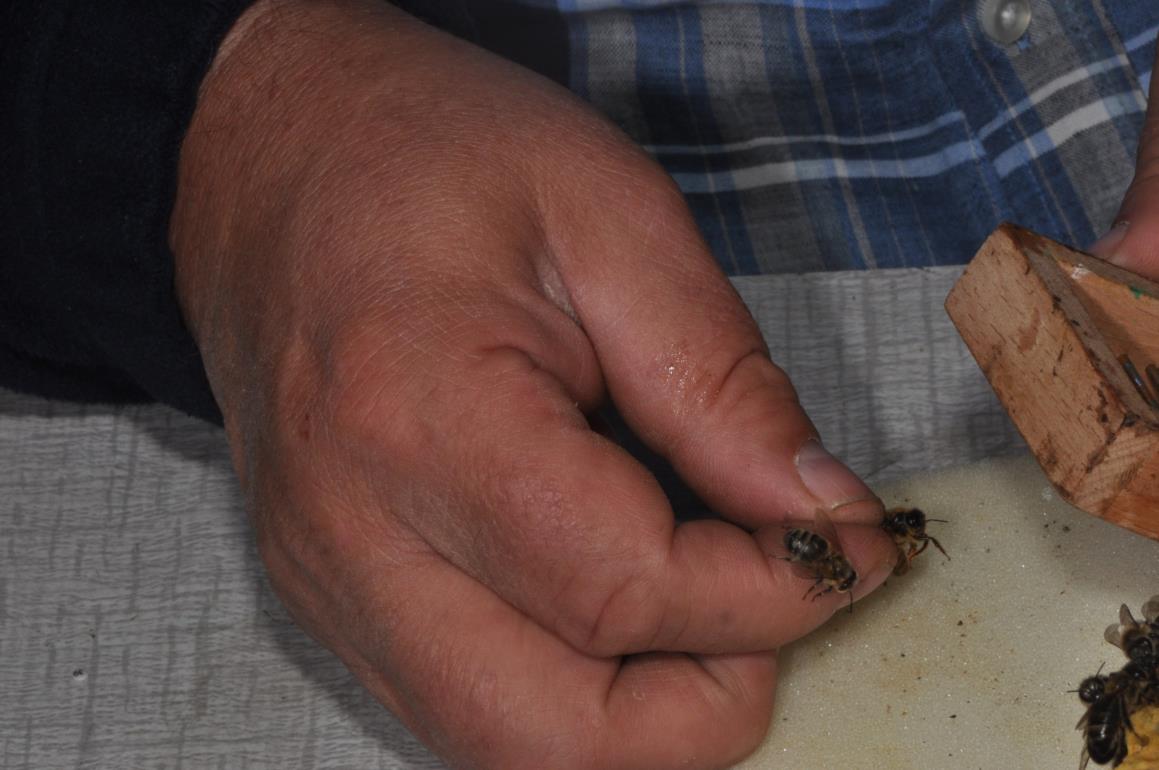 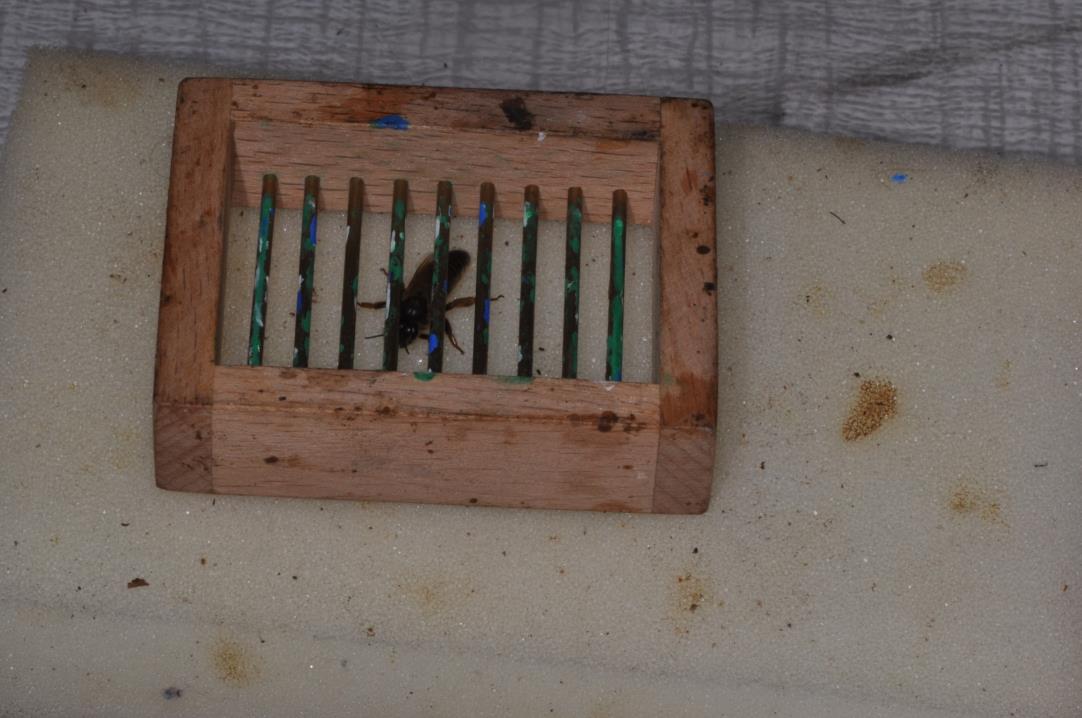 Königin fixieren
Königin
zeichnen
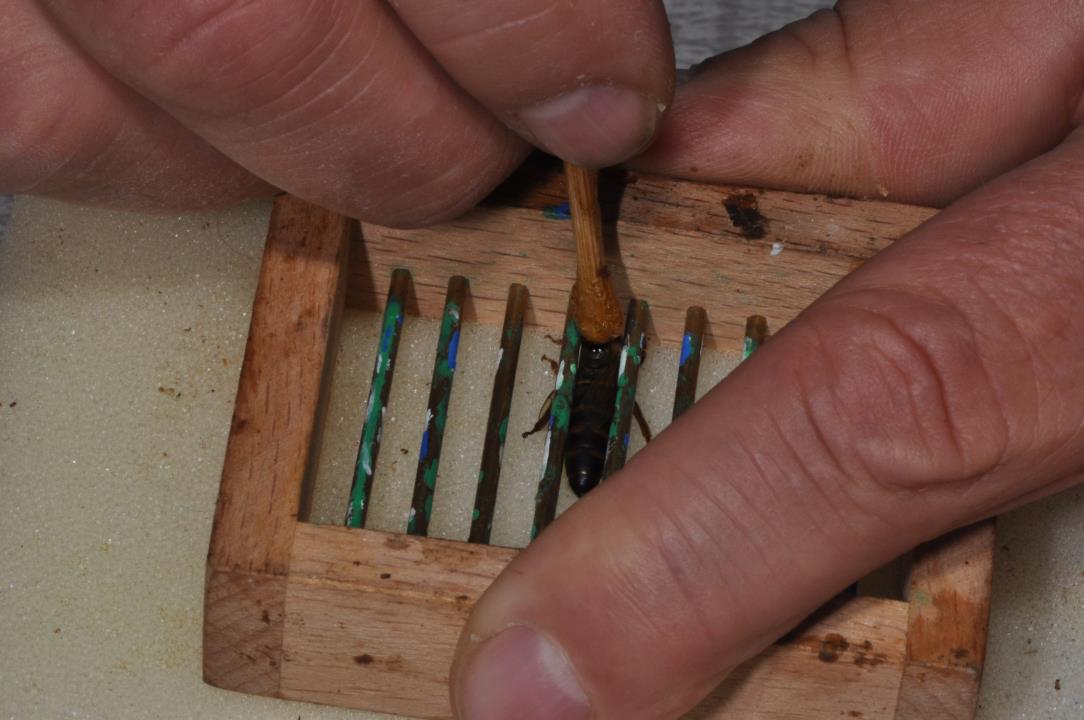 Leim auftragen
Königin
zeichnen
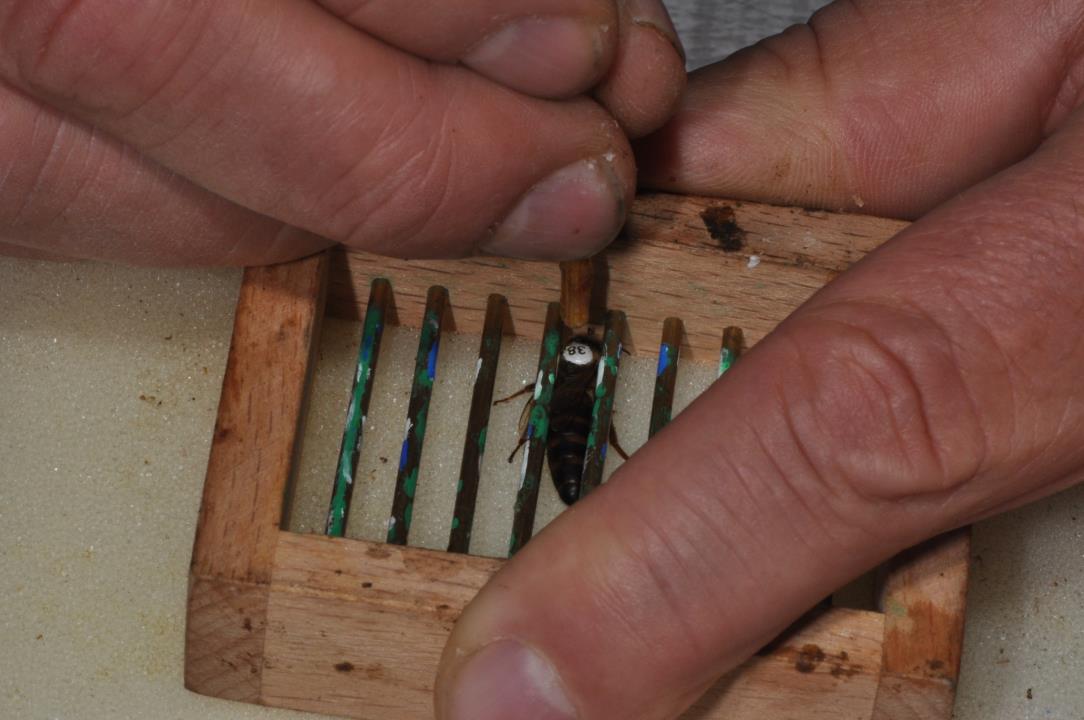 Plättli aufkleben
[Speaker Notes: Wenn Sie mit «Nummernplättli» zeichnen, empfehlen wir Leuchtfarben zu nehmen. (besonders Blau, Grün und Rot sieht man viel besser!!)]
Freihändig mit dem Stift
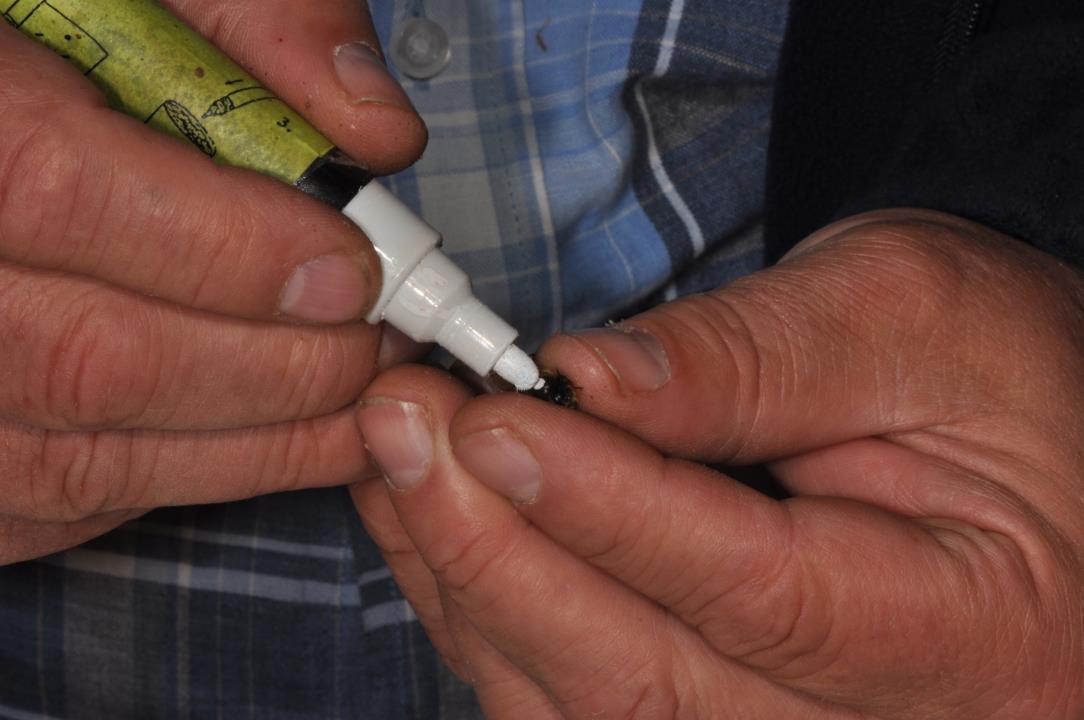 Königin
zeichnen
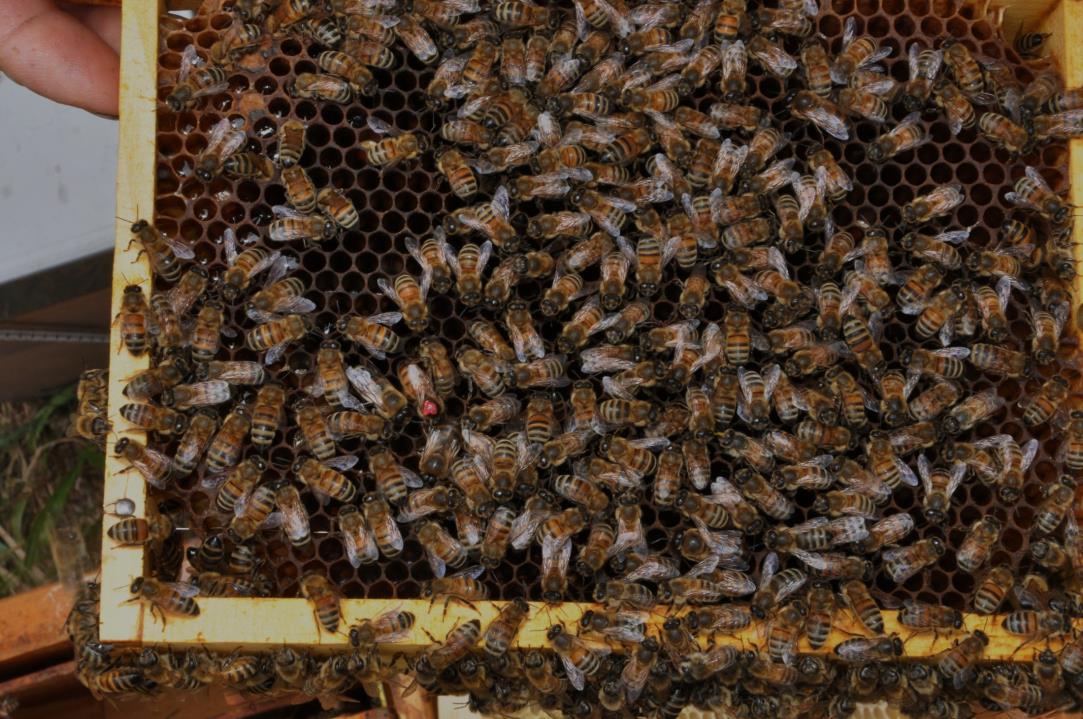 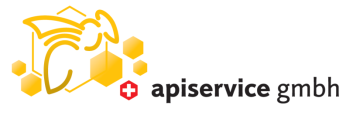 Bienengesundheitsdienst
©apiservice-gmbh
Juli 2013